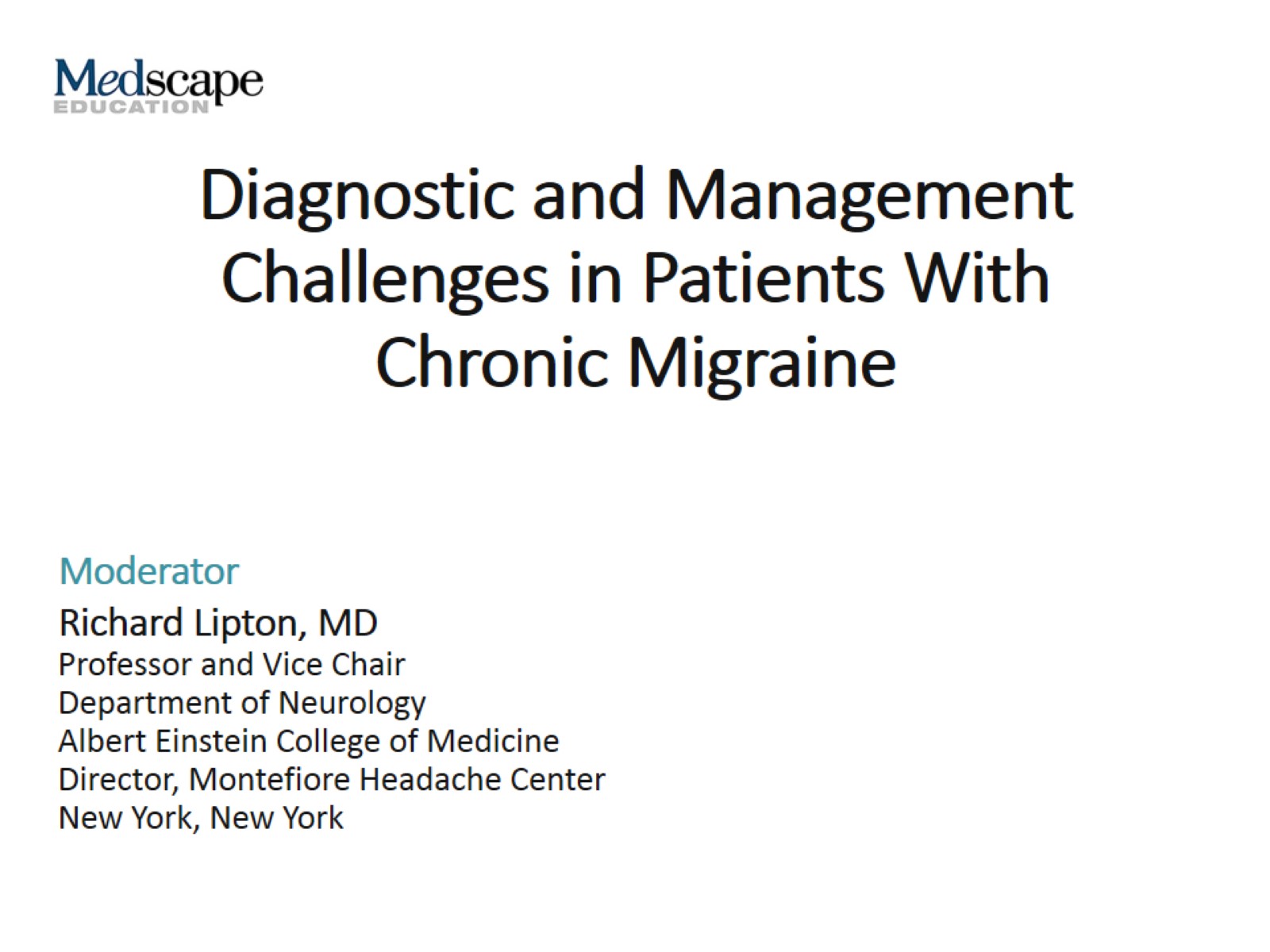 Diagnostic and Management Challenges in Patients With Chronic Migraine
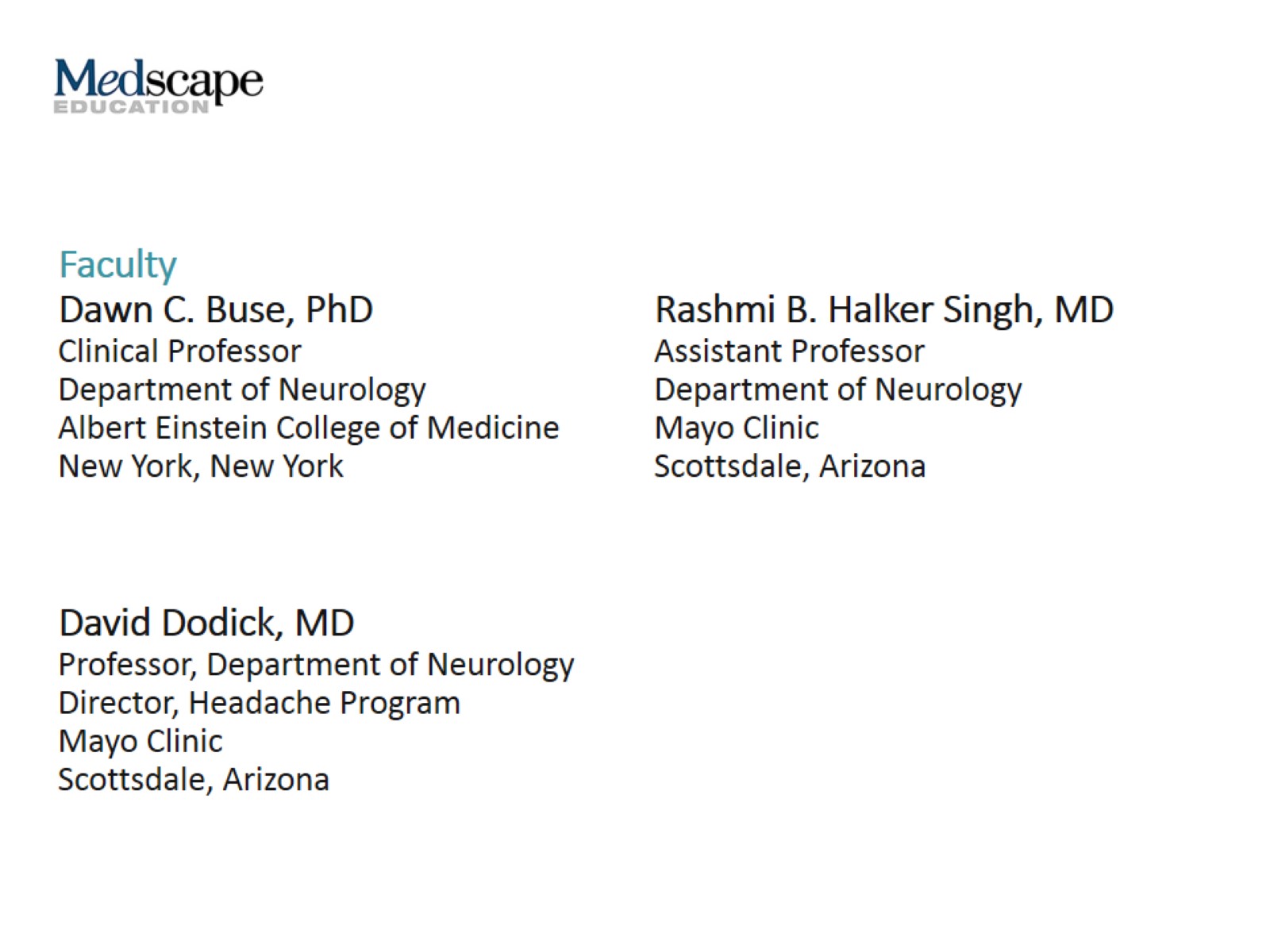 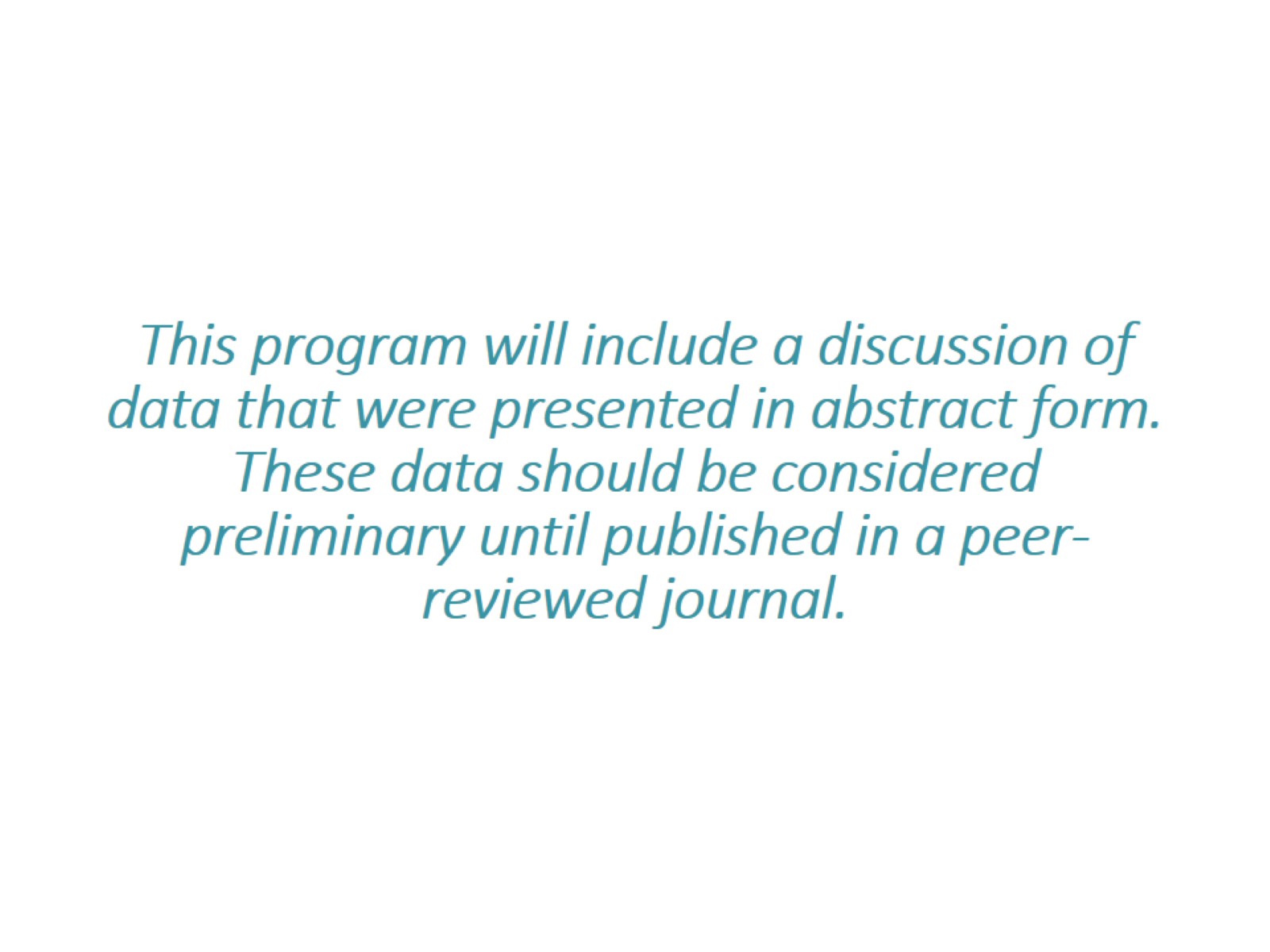 This program will include a discussion of data that were presented in abstract form. These data should be considered preliminary until published in a peer-reviewed journal.
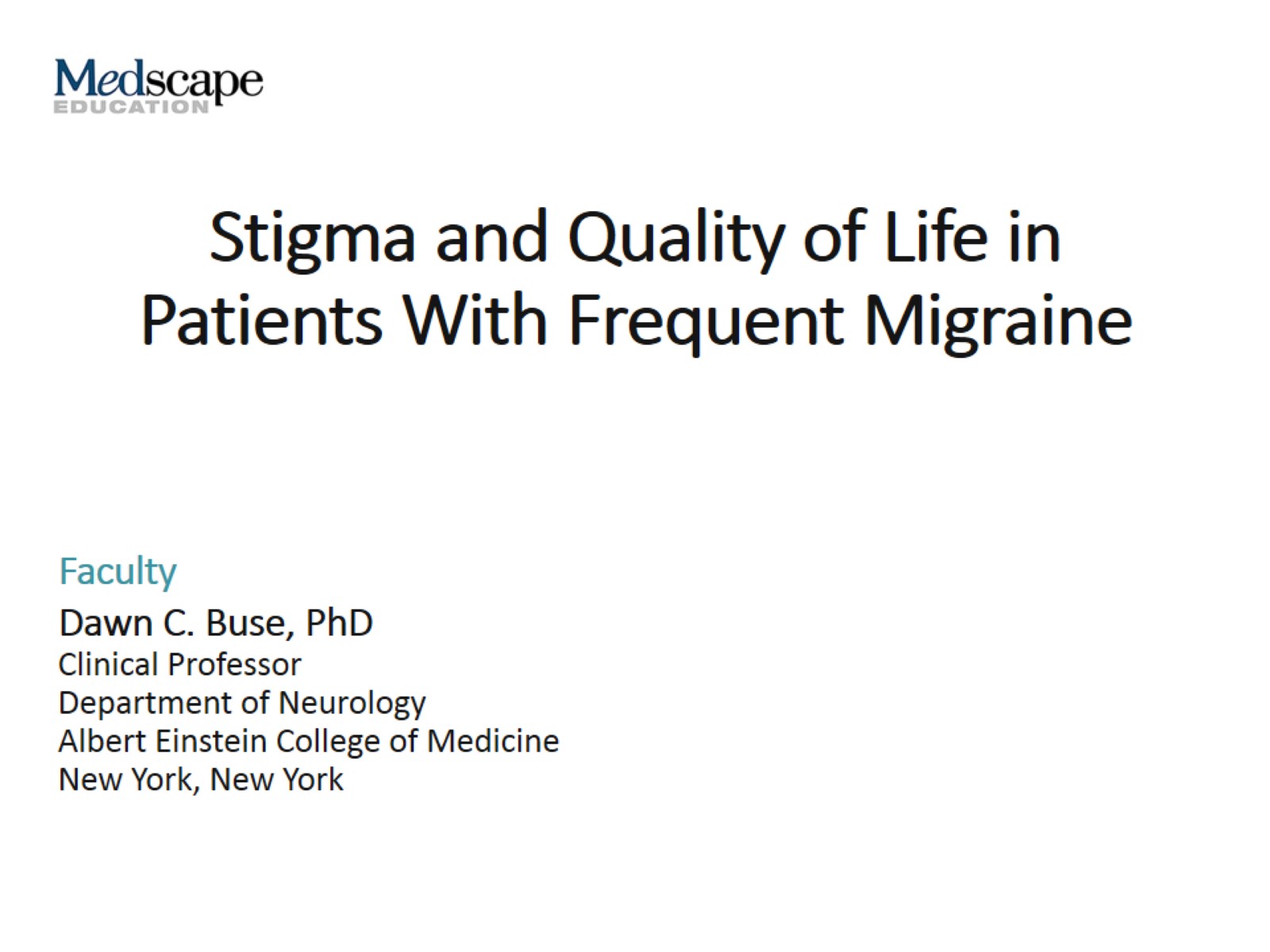 Stigma and Quality of Life in Patients With Frequent Migraine
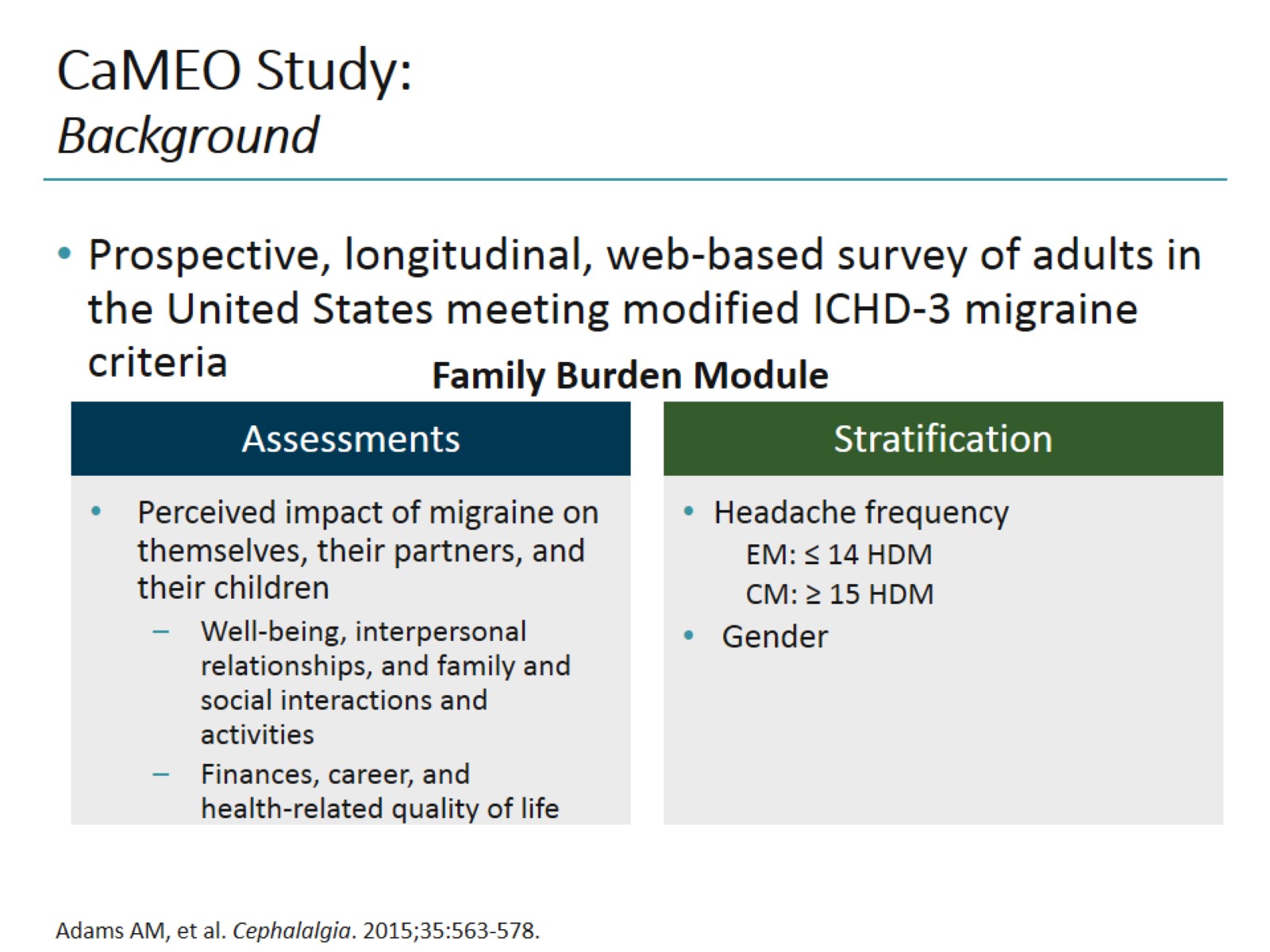 CaMEO Study:Background
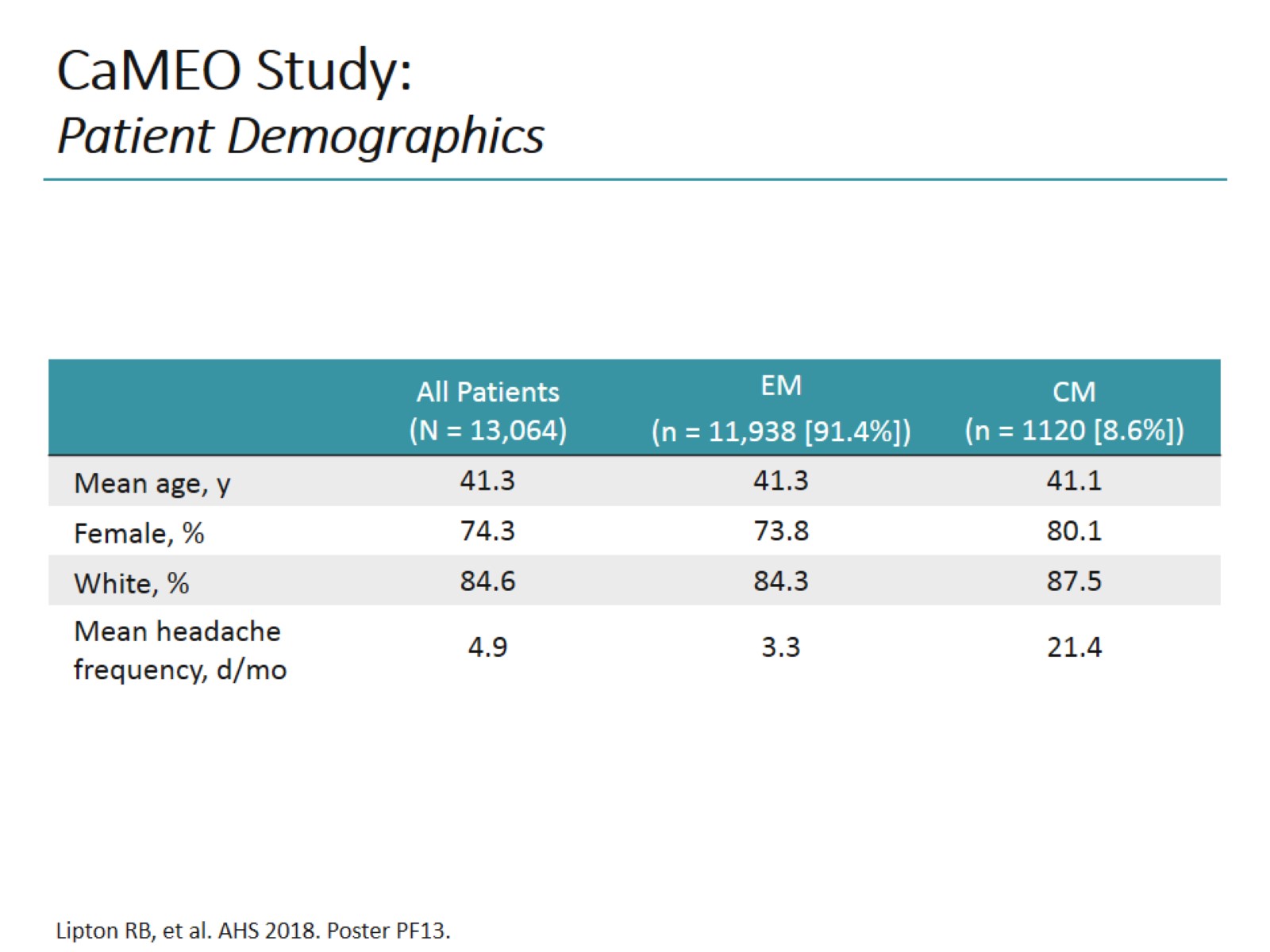 CaMEO Study:Patient Demographics
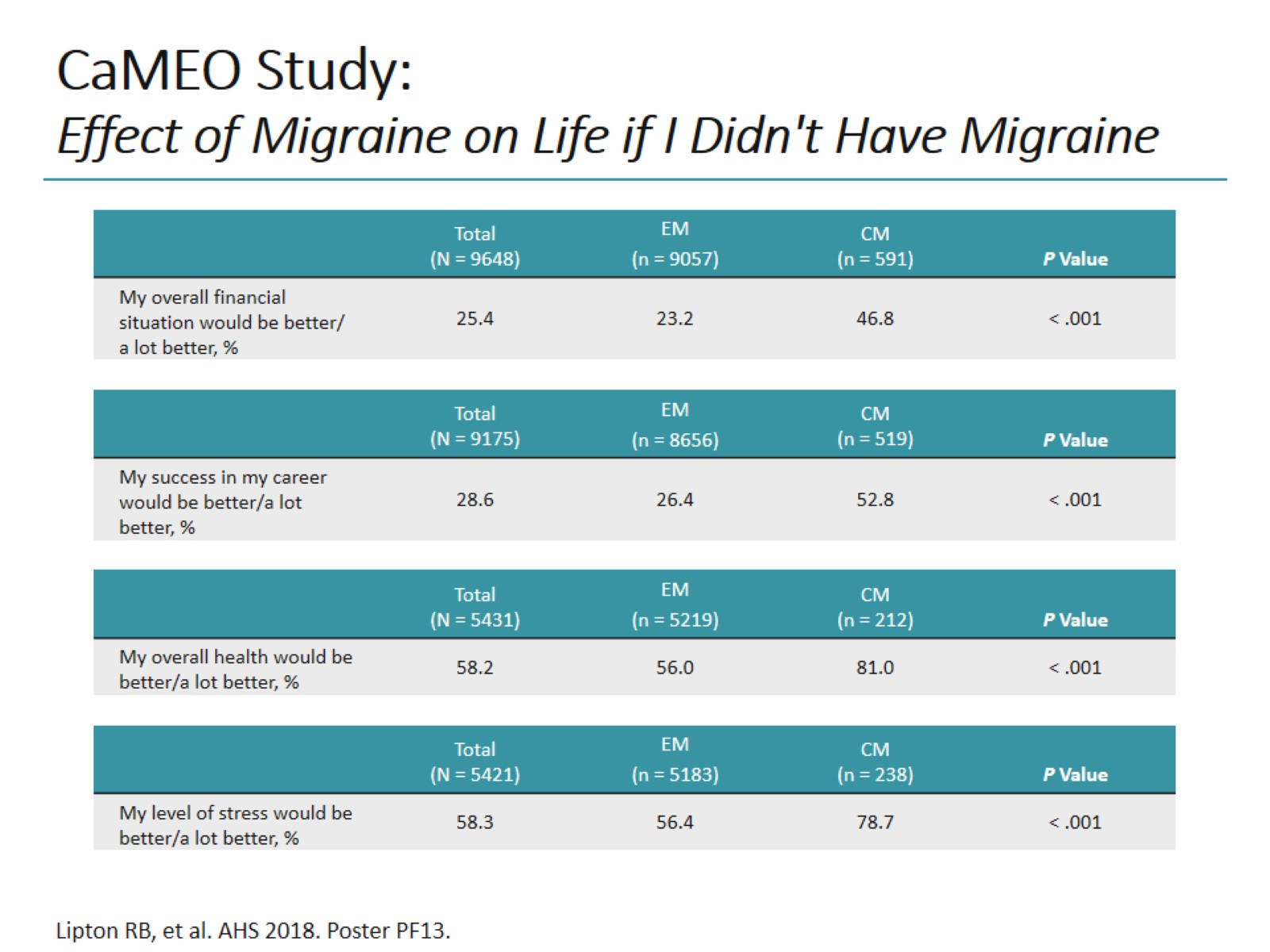 CaMEO Study:Effect of Migraine on Life if I Didn't Have Migraine
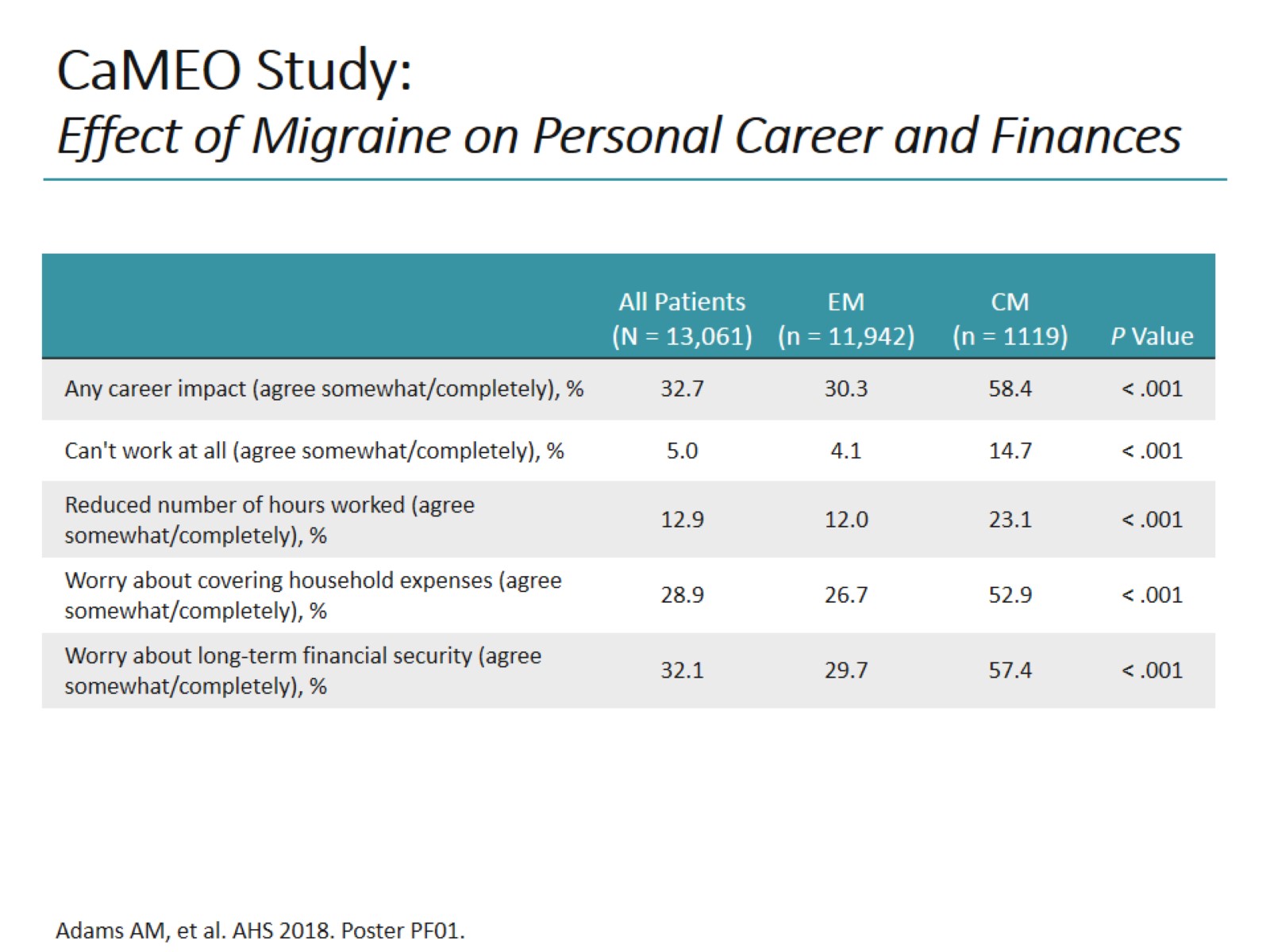 CaMEO Study:Effect of Migraine on Personal Career and Finances
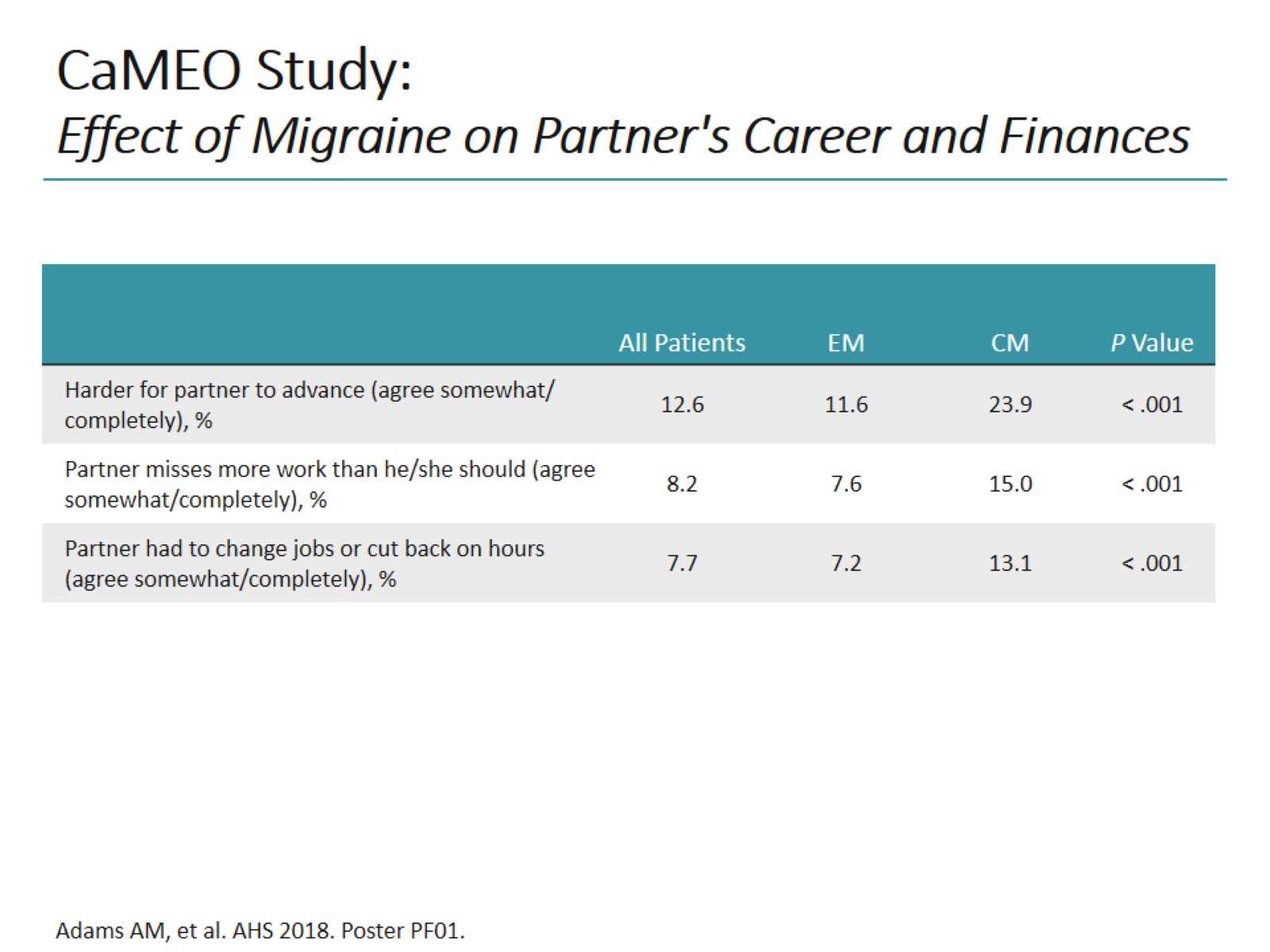 CaMEO Study:Effect of Migraine on Partner's Career and Finances
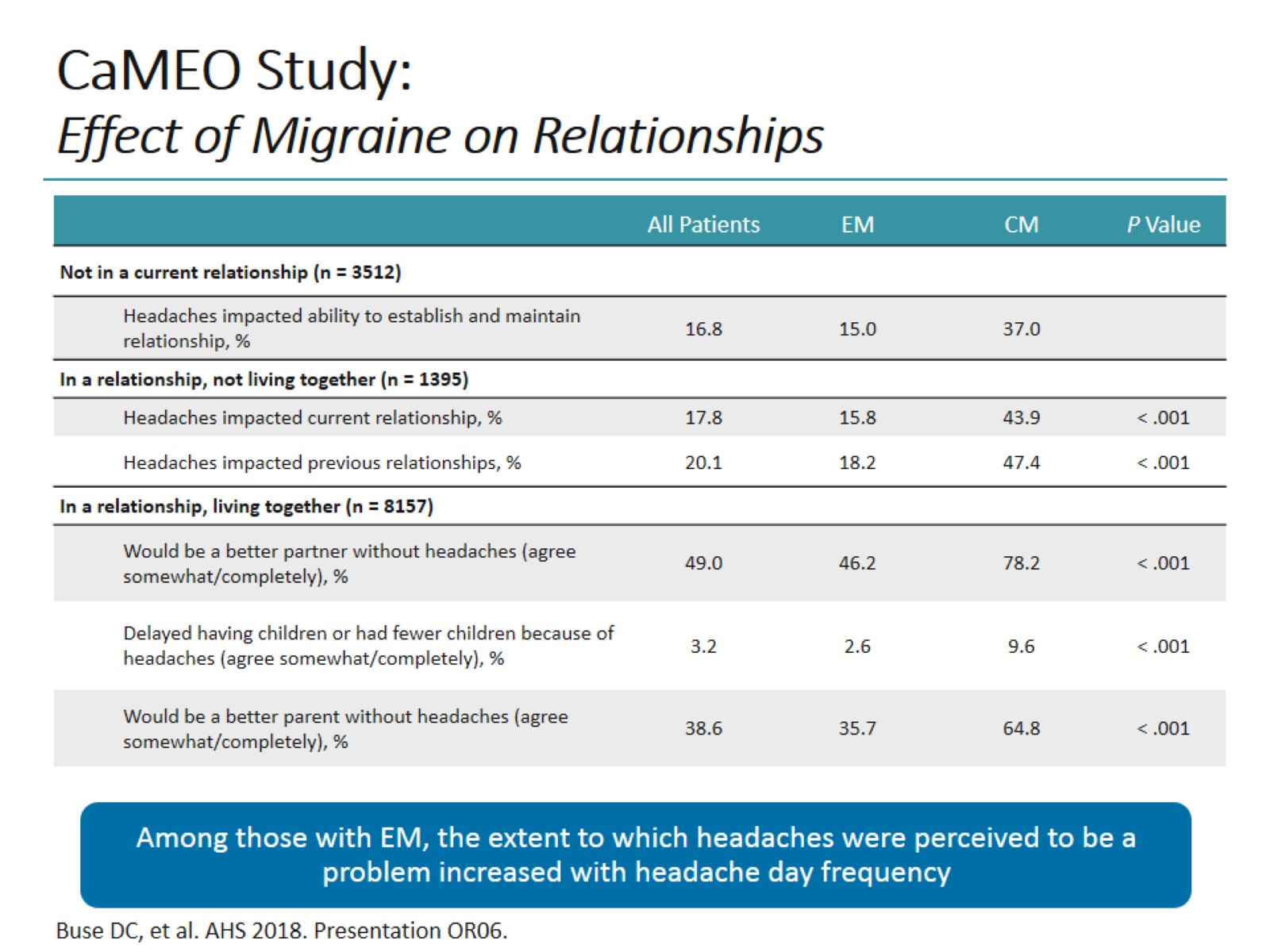 CaMEO Study:Effect of Migraine on Relationships
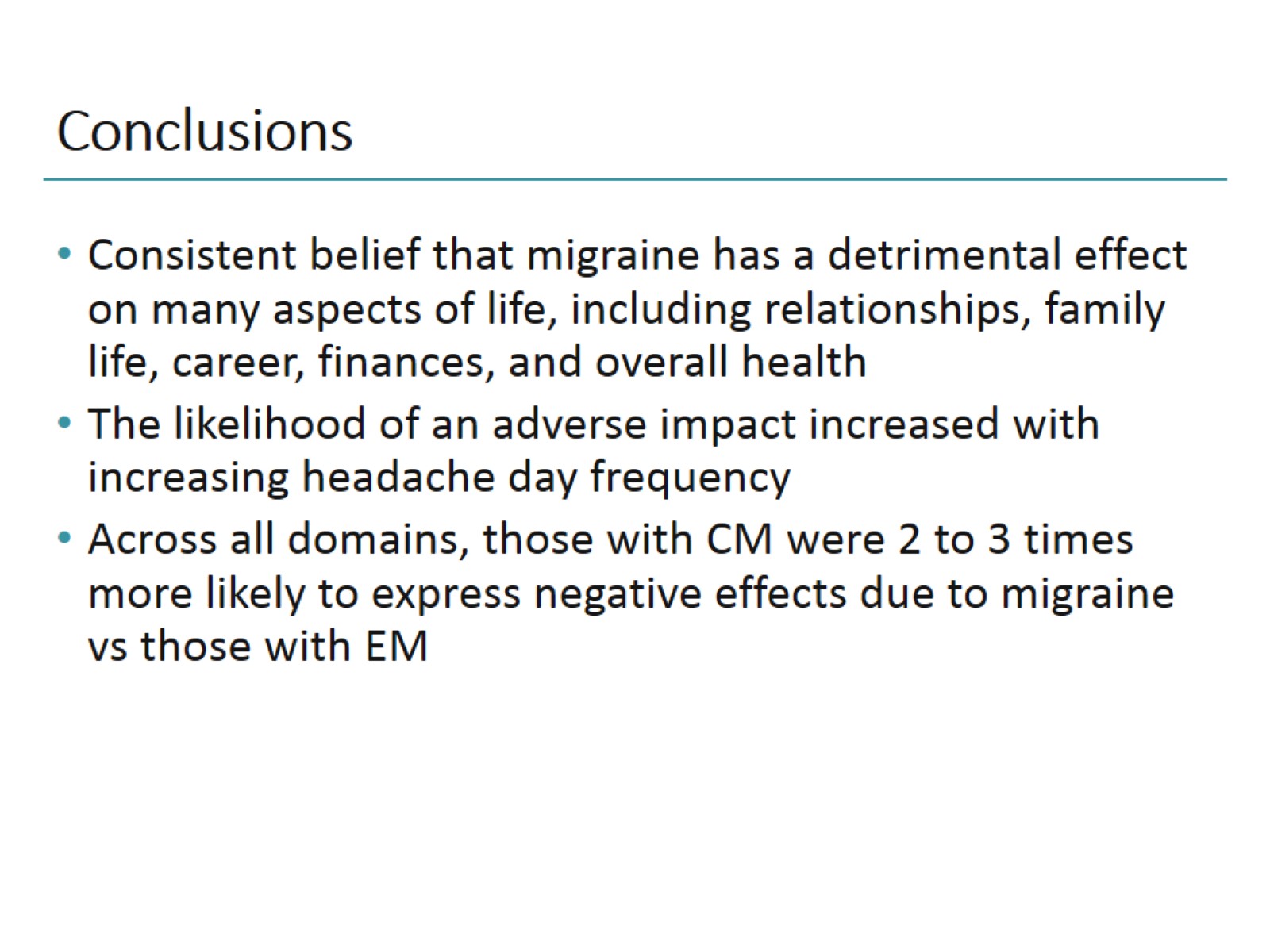 Conclusions
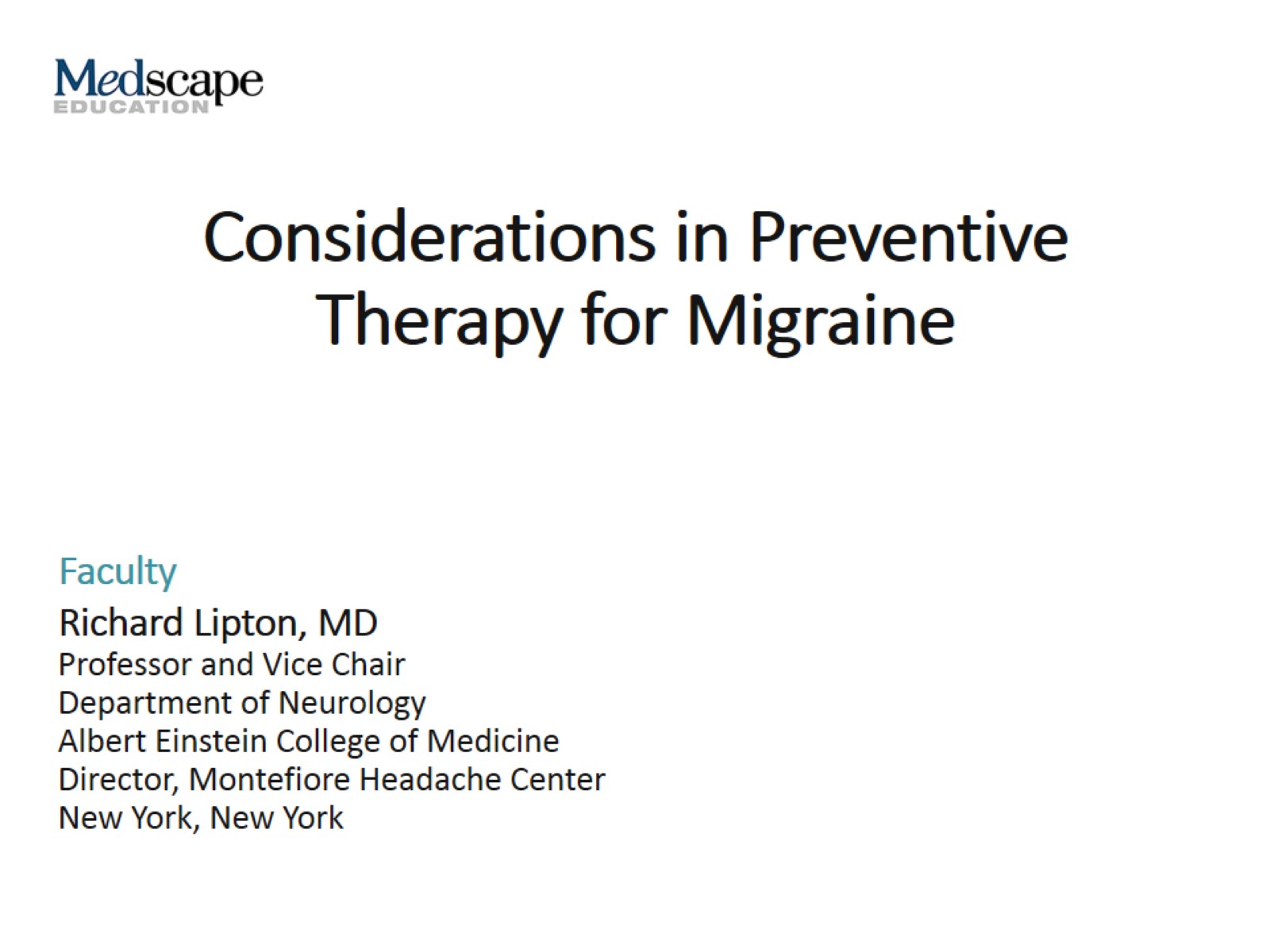 Considerations in Preventive Therapy for Migraine
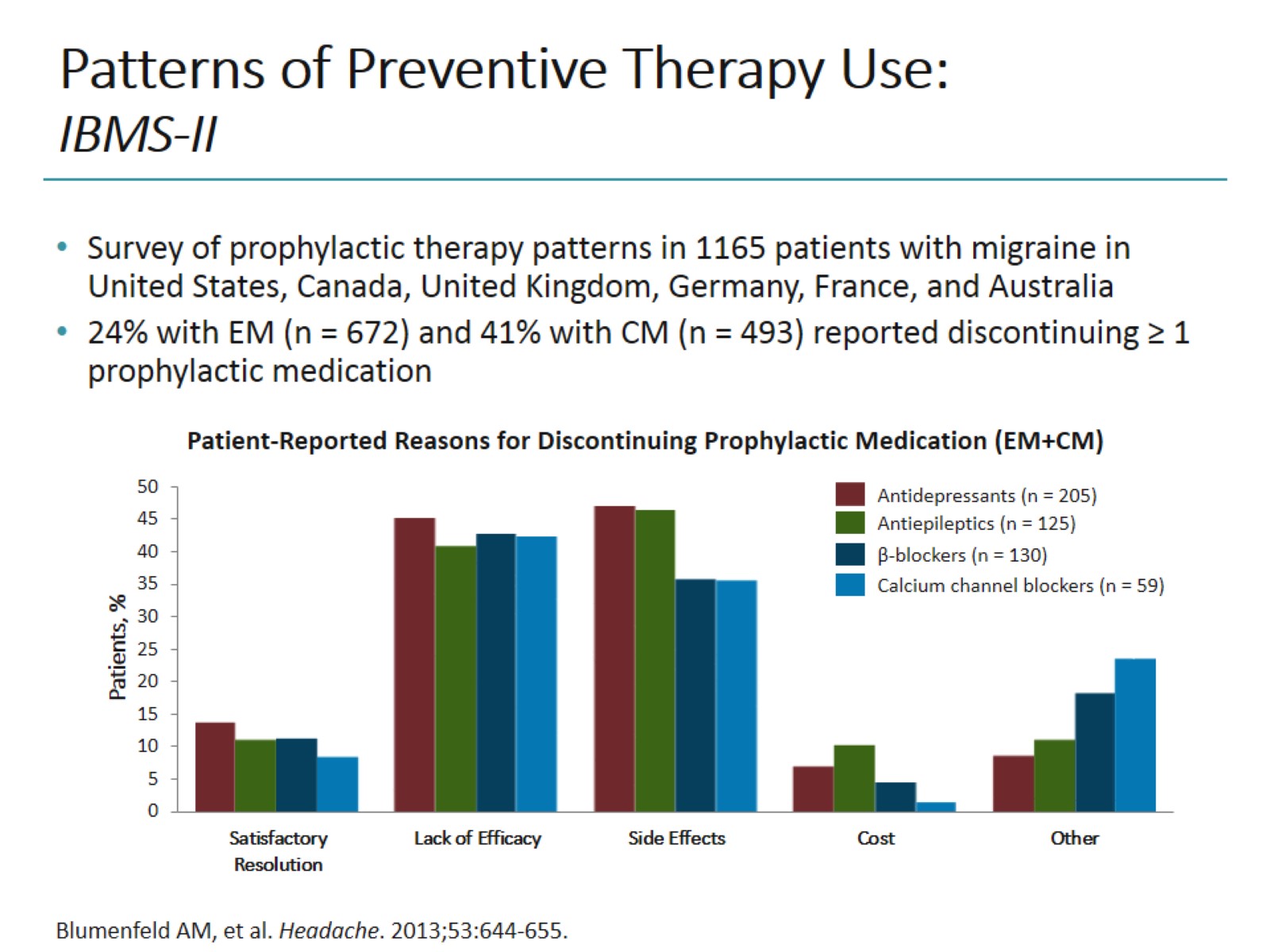 Patterns of Preventive Therapy Use:IBMS-II
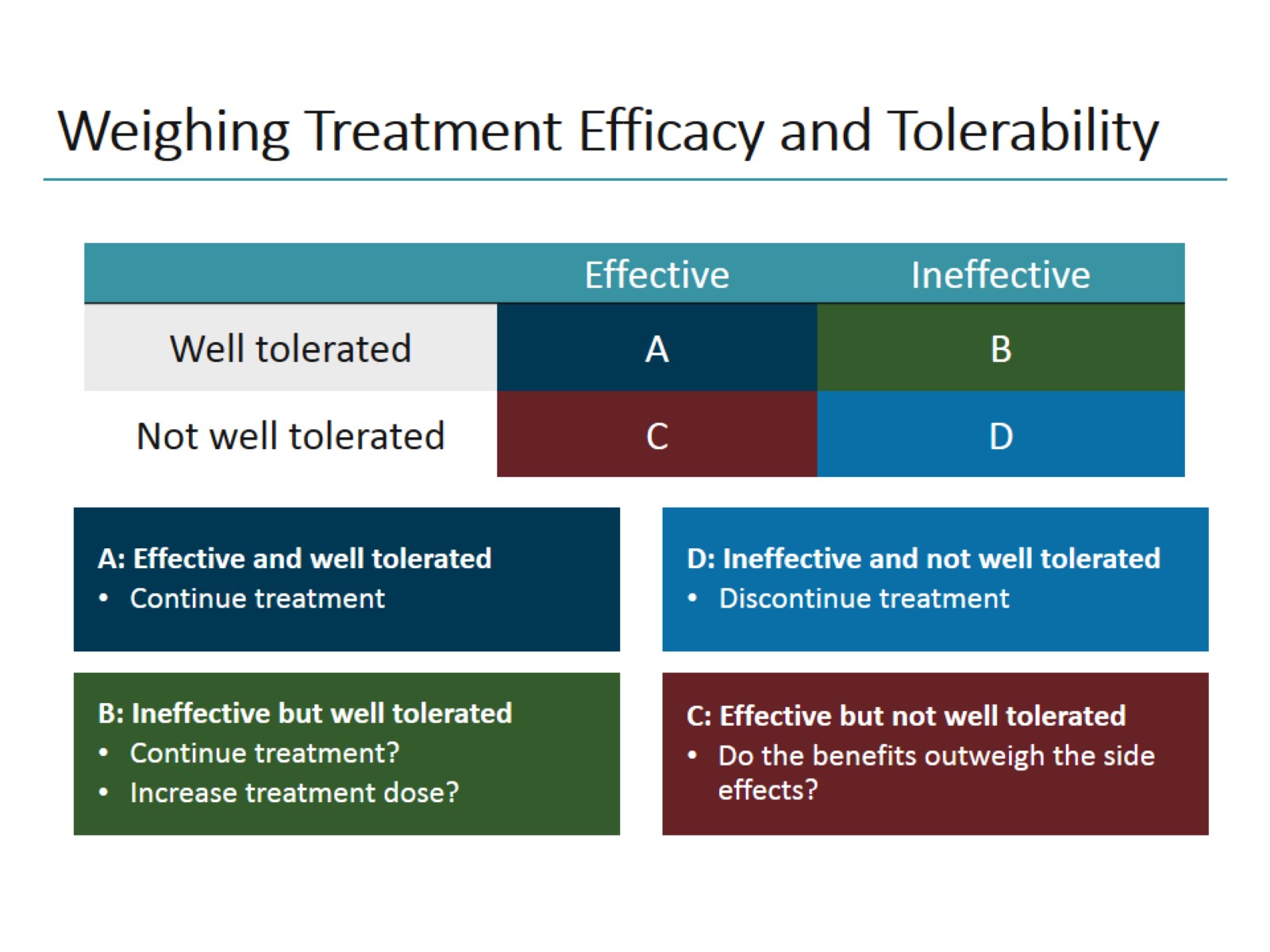 Weighing Treatment Efficacy and Tolerability
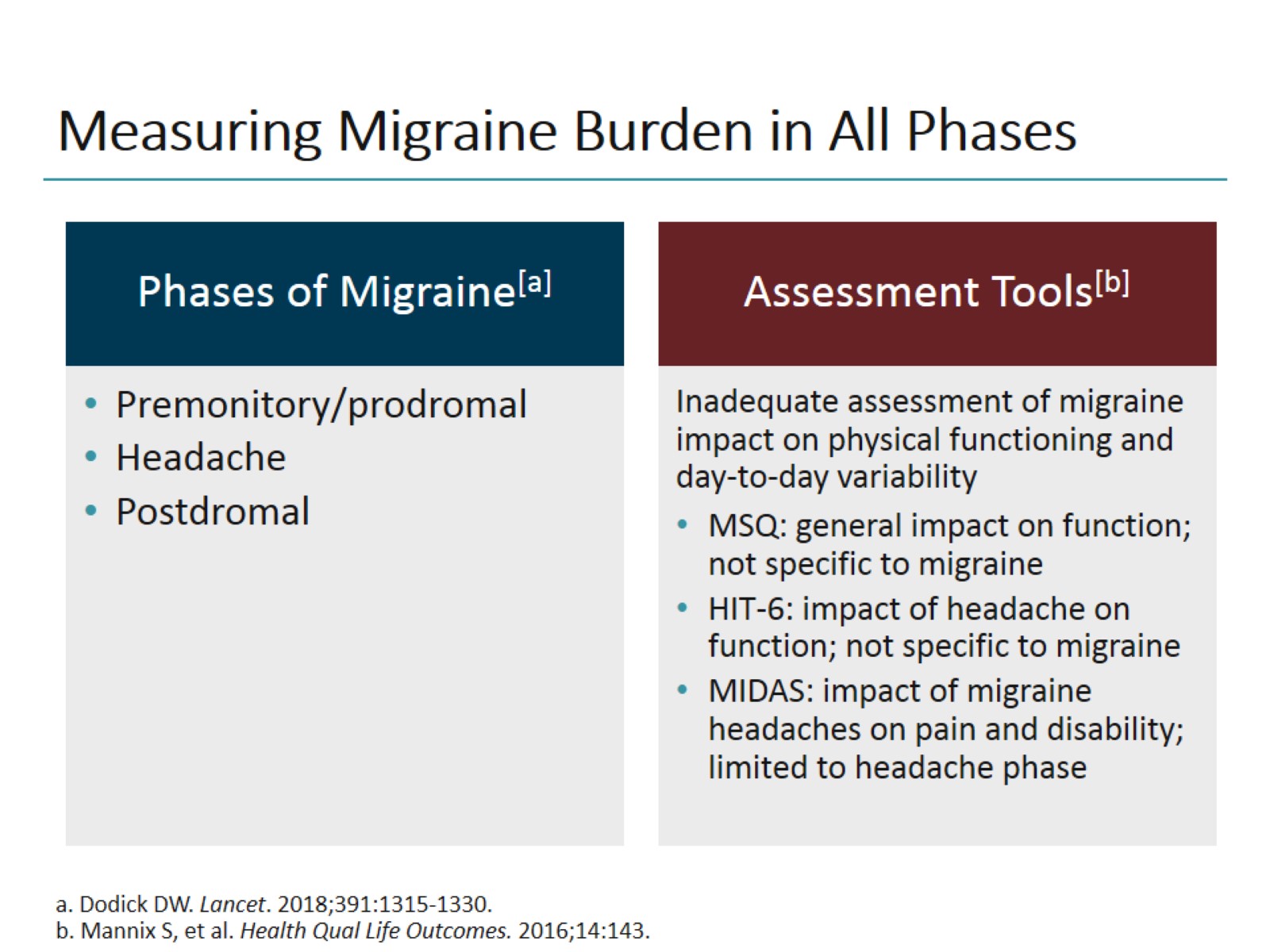 Measuring Migraine Burden in All Phases
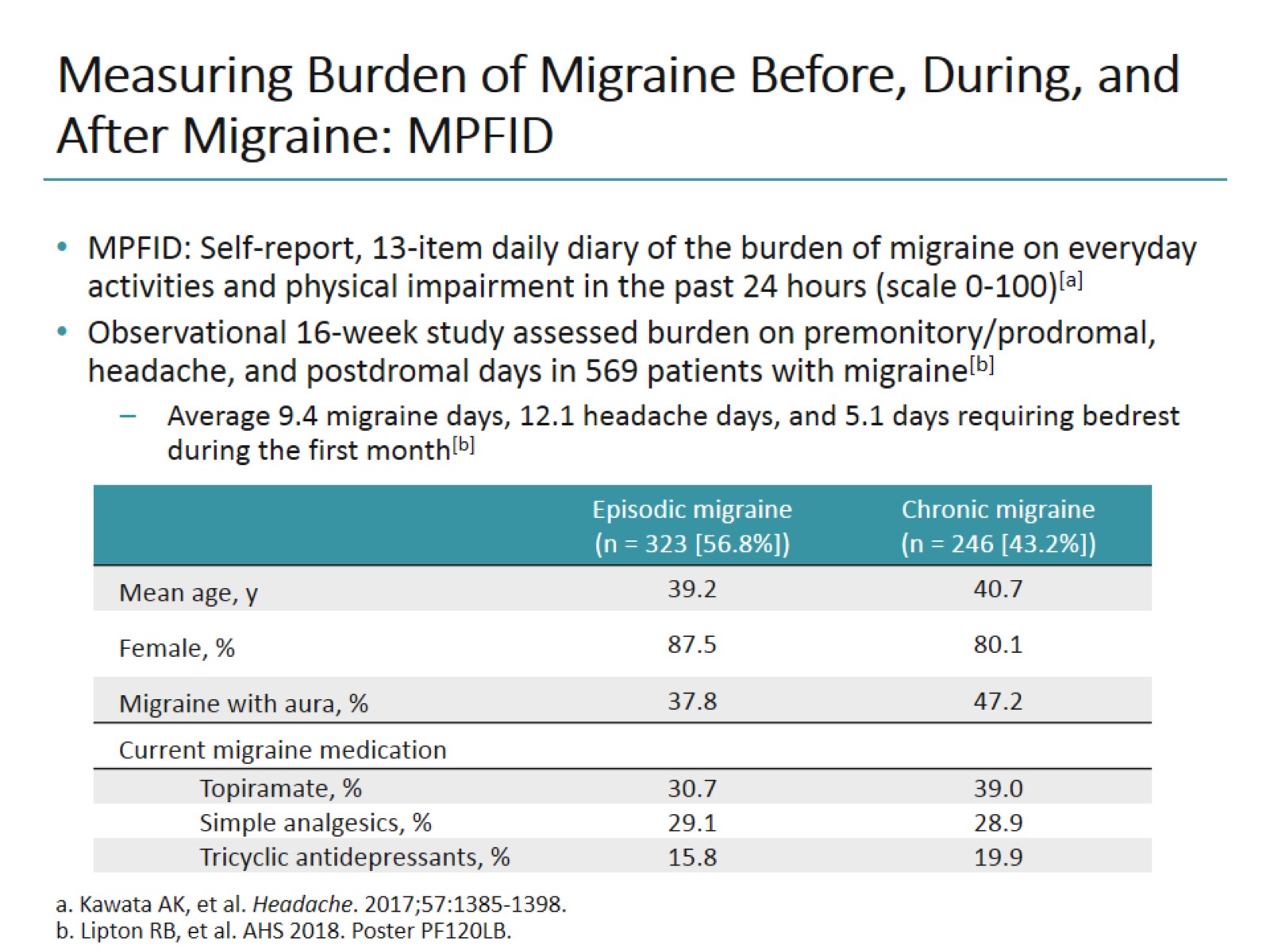 Measuring Burden of Migraine Before, During, and After Migraine: MPFID
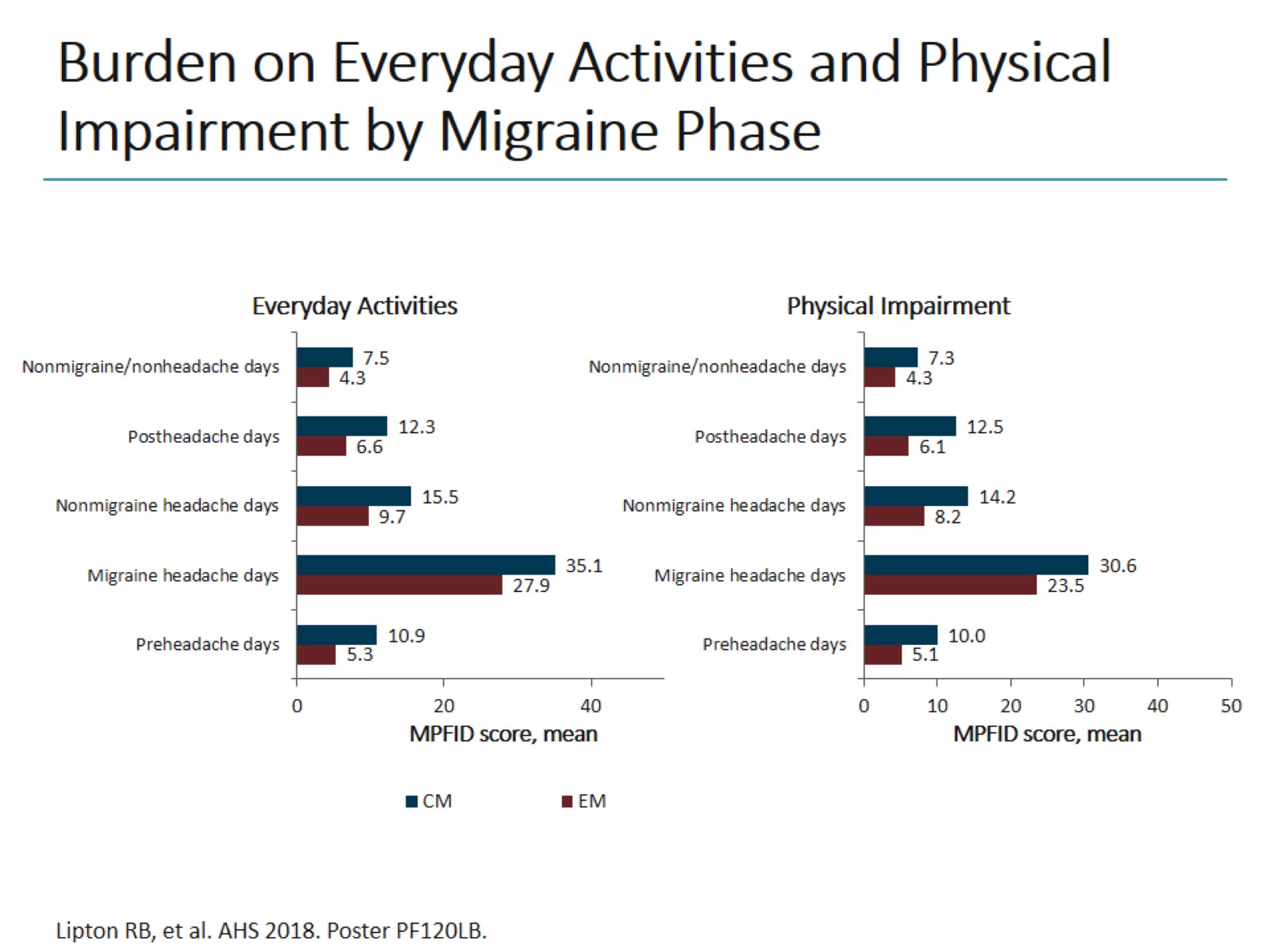 Burden on Everyday Activities and Physical Impairment by Migraine Phase
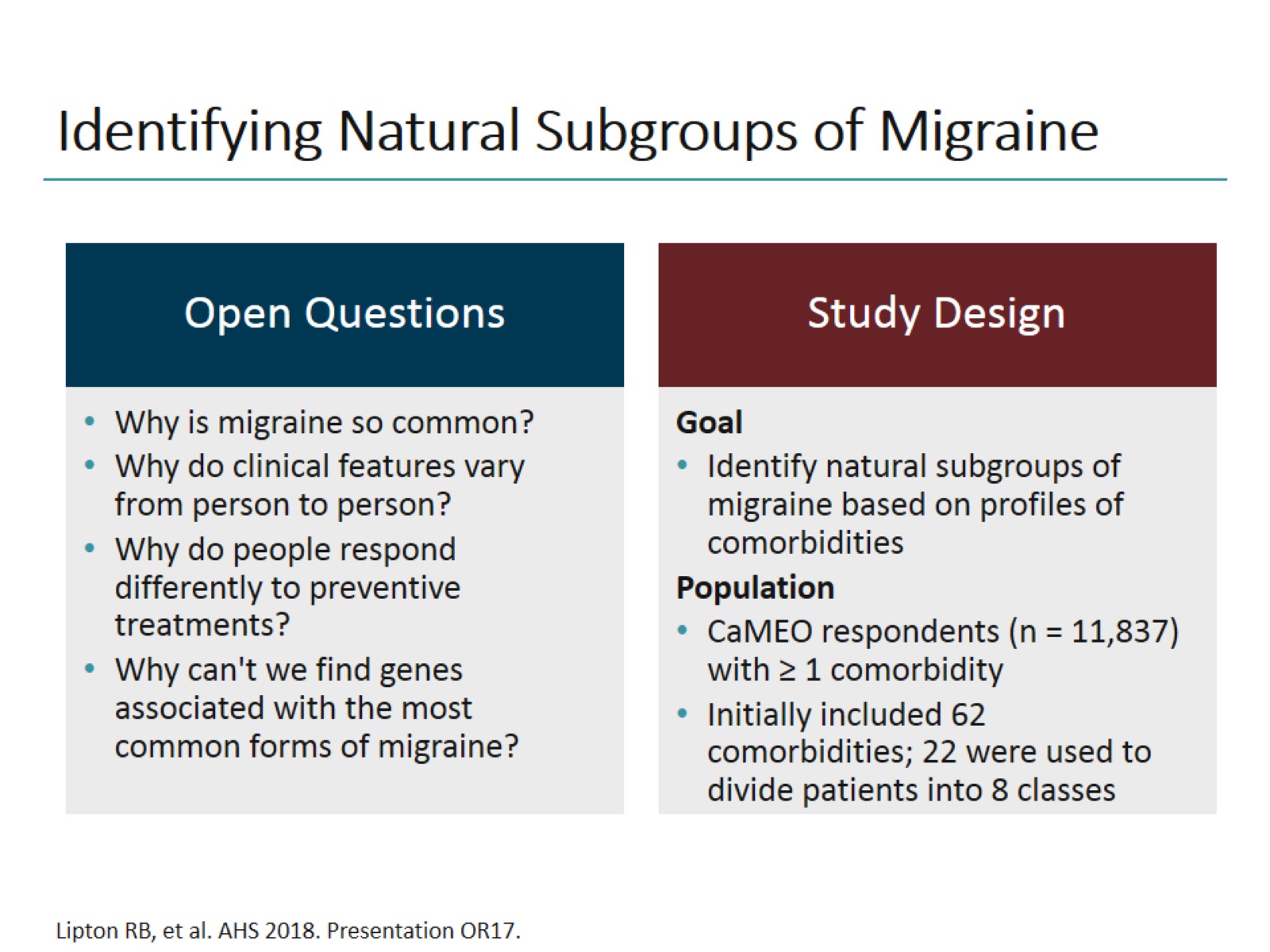 Identifying Natural Subgroups of Migraine
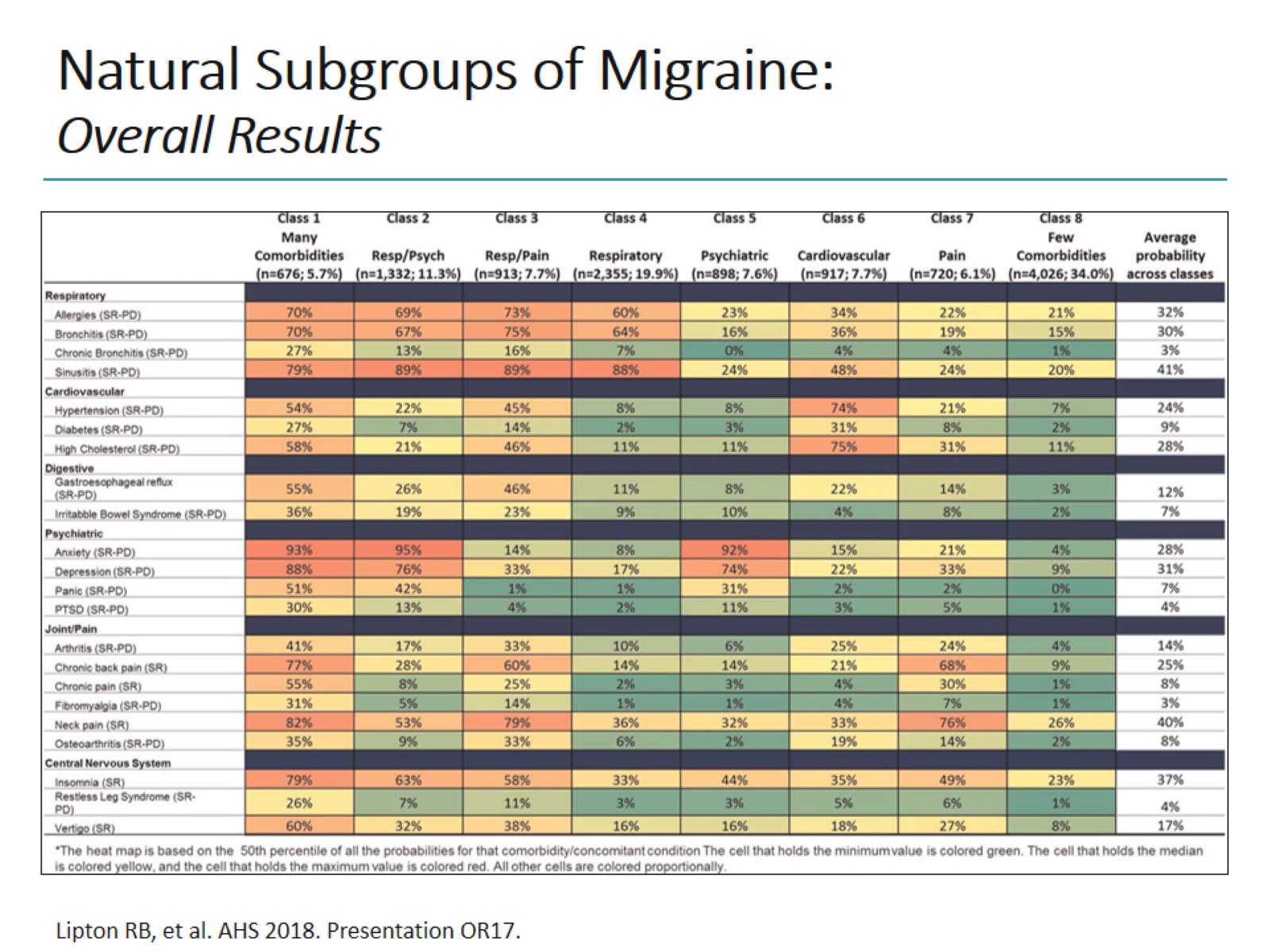 Natural Subgroups of Migraine:Overall Results
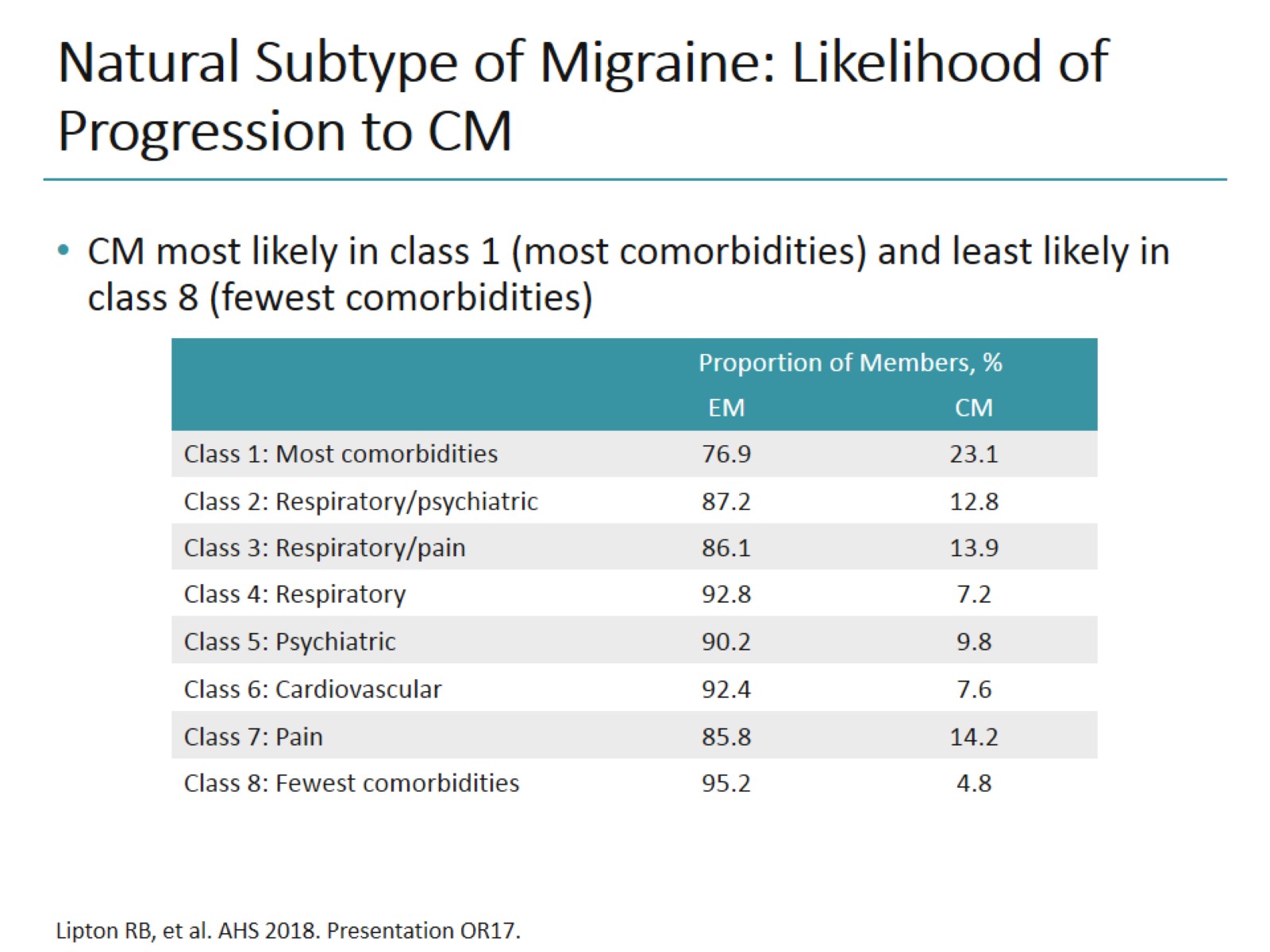 Natural Subtype of Migraine: Likelihood of Progression to CM
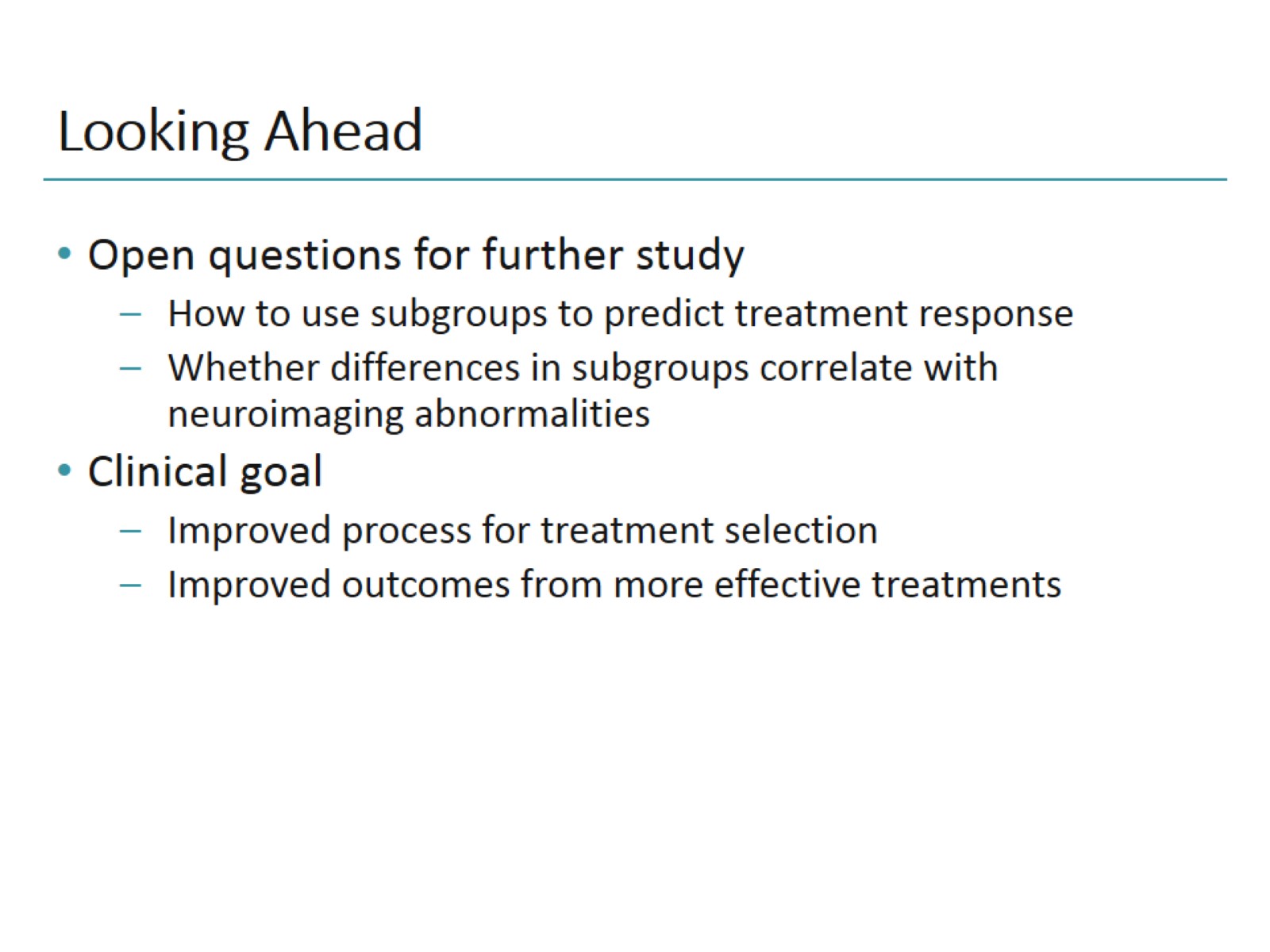 Looking Ahead
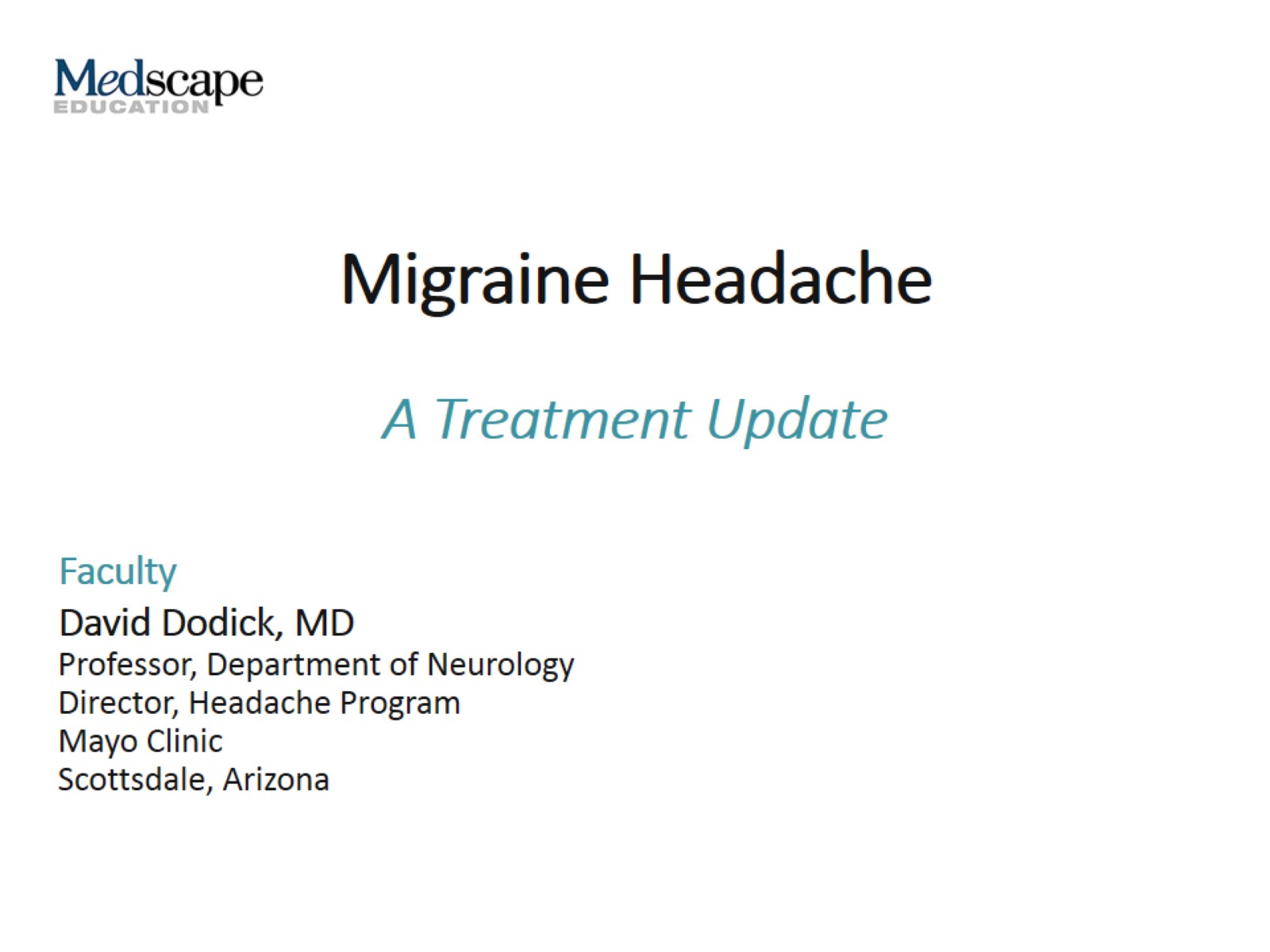 Migraine Headache
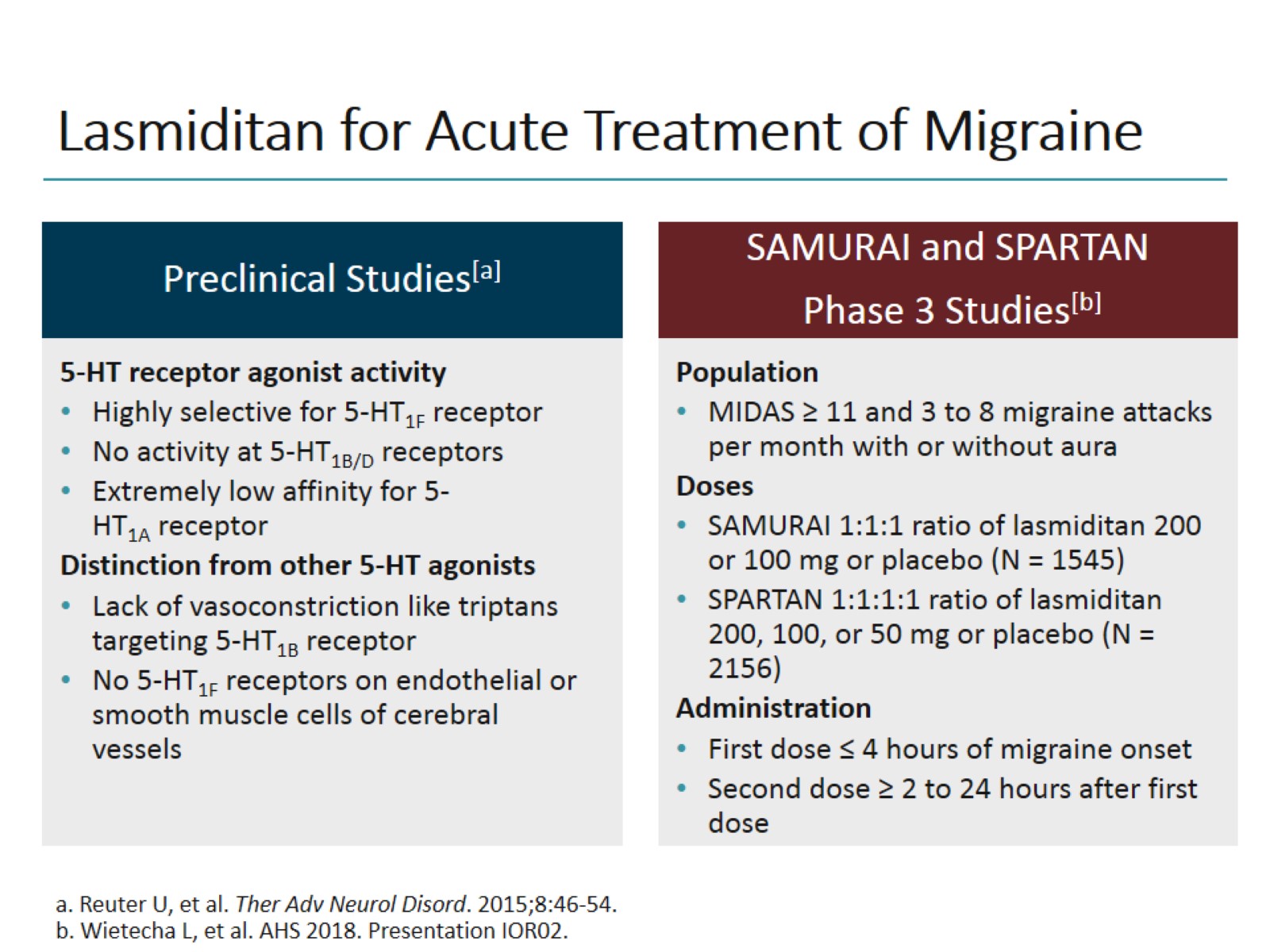 Lasmiditan for Acute Treatment of Migraine
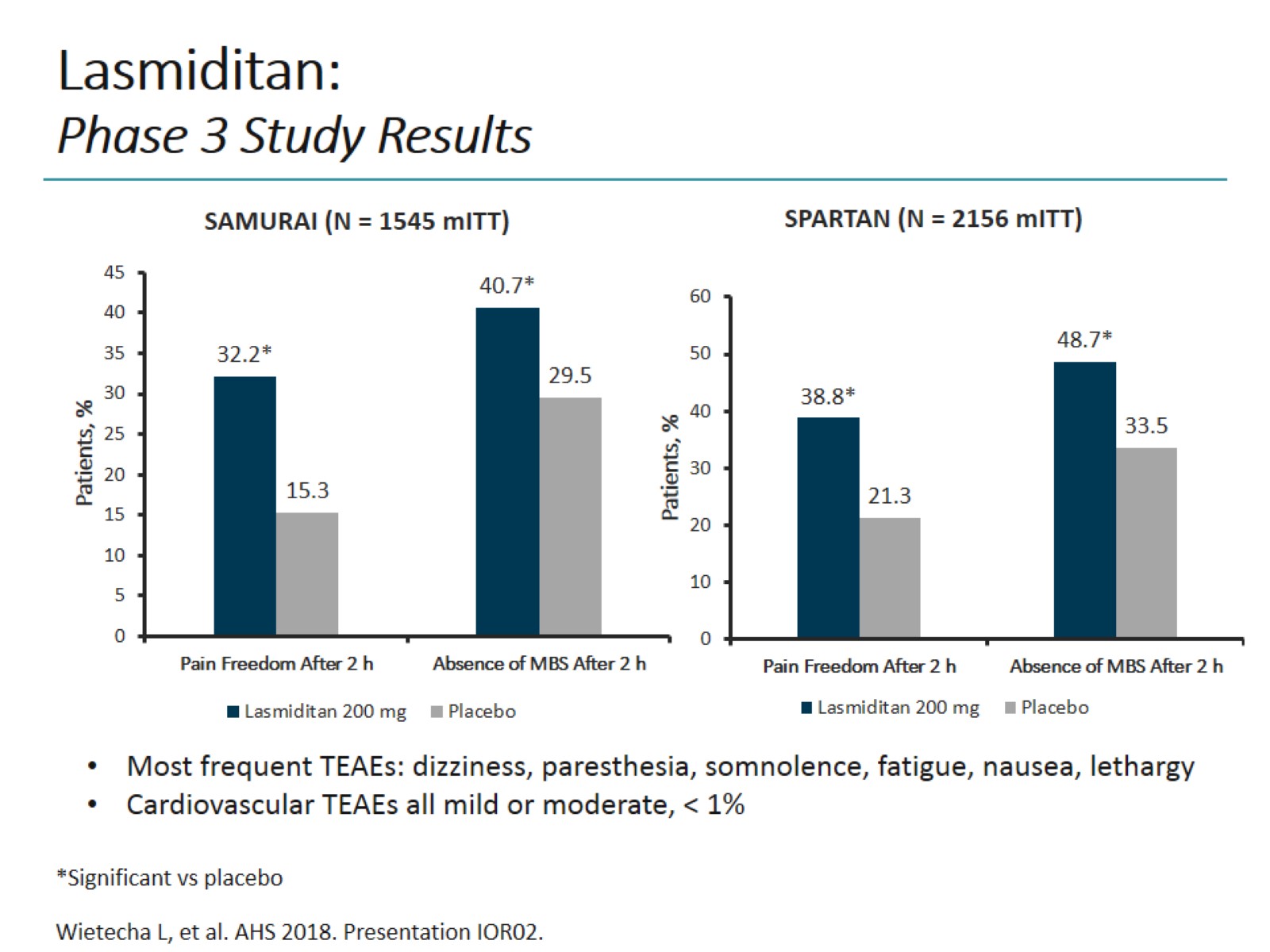 Lasmiditan:Phase 3 Study Results
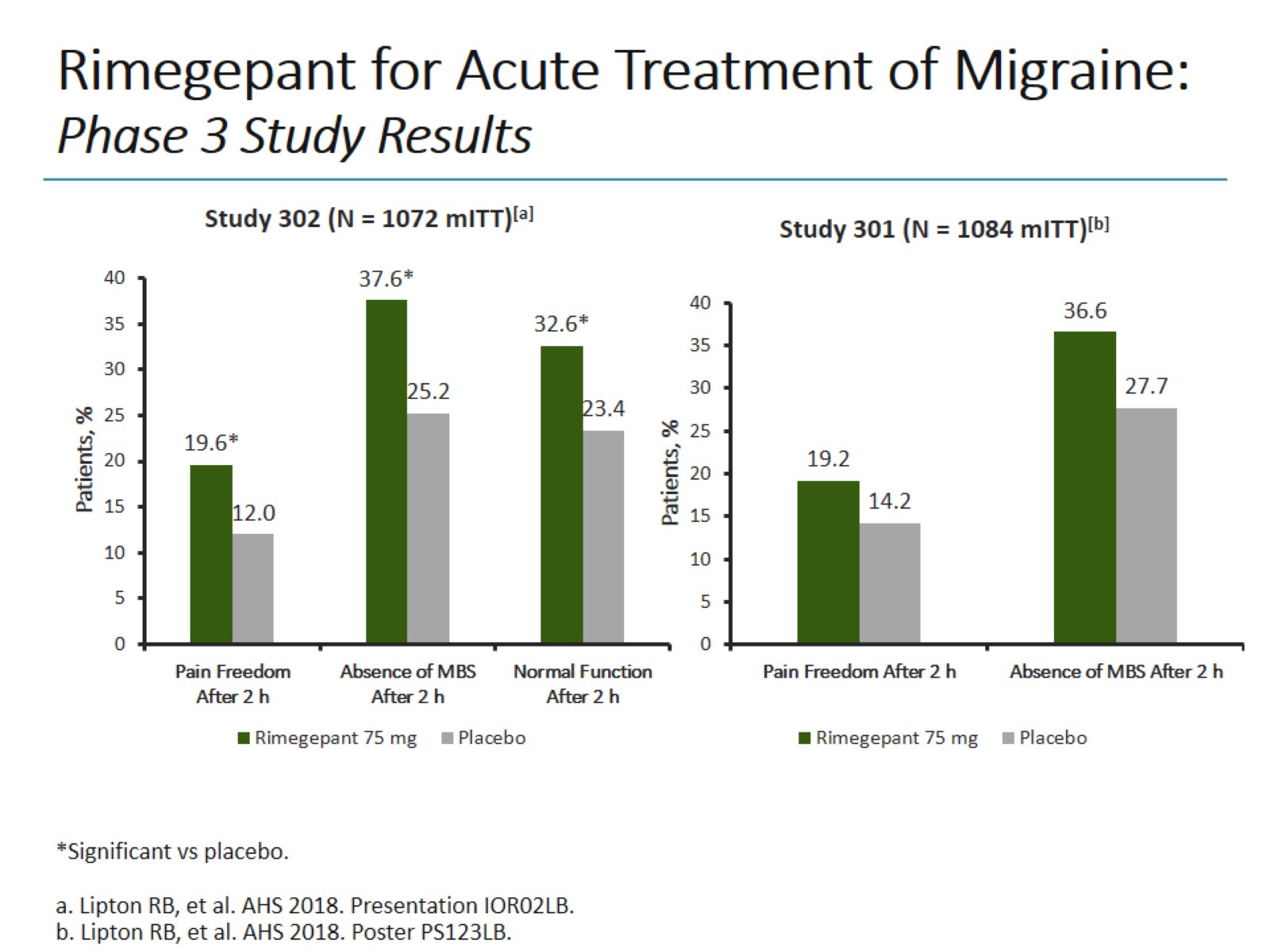 Rimegepant for Acute Treatment of Migraine: Phase 3 Study Results
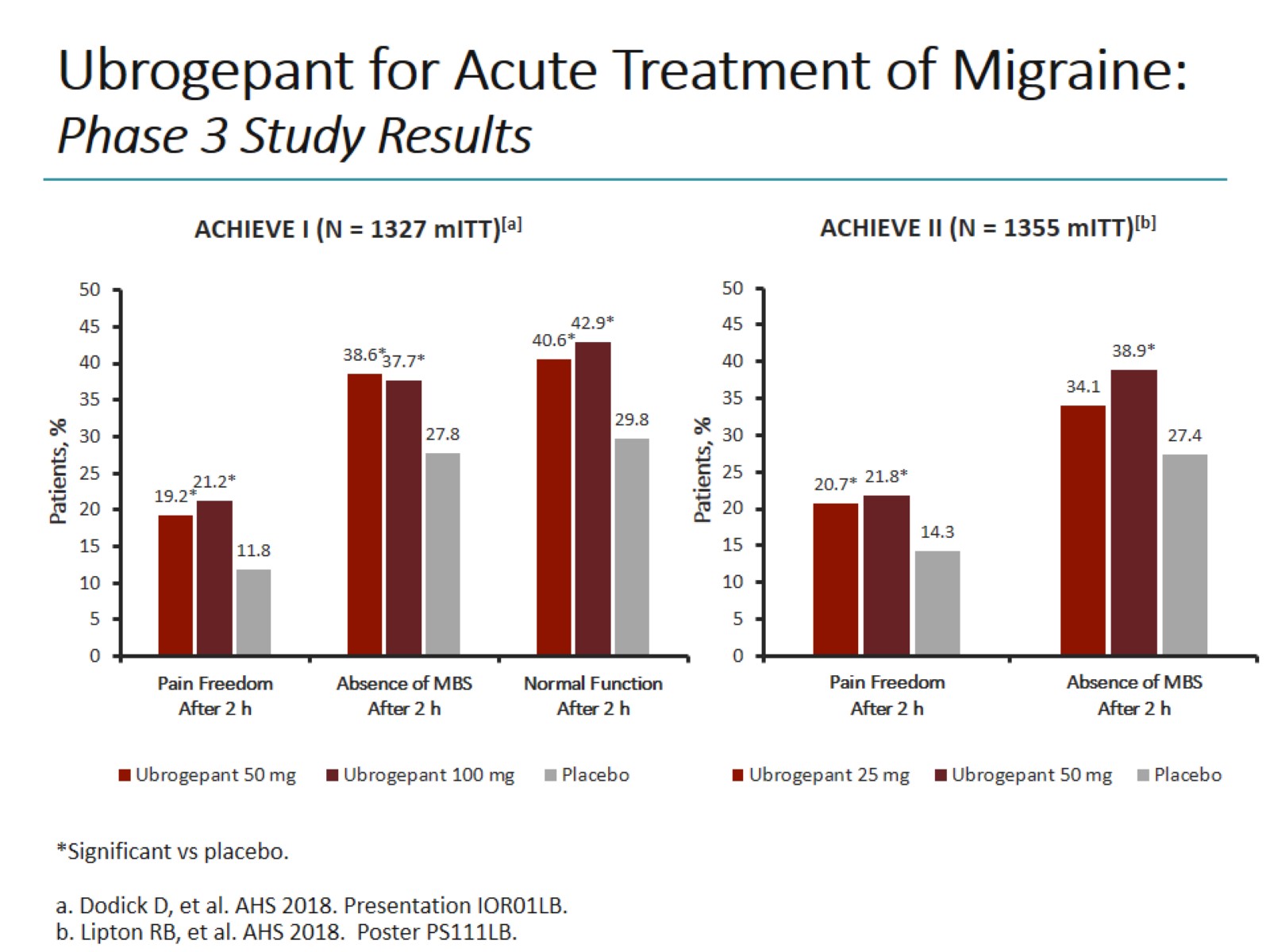 Ubrogepant for Acute Treatment of Migraine: Phase 3 Study Results
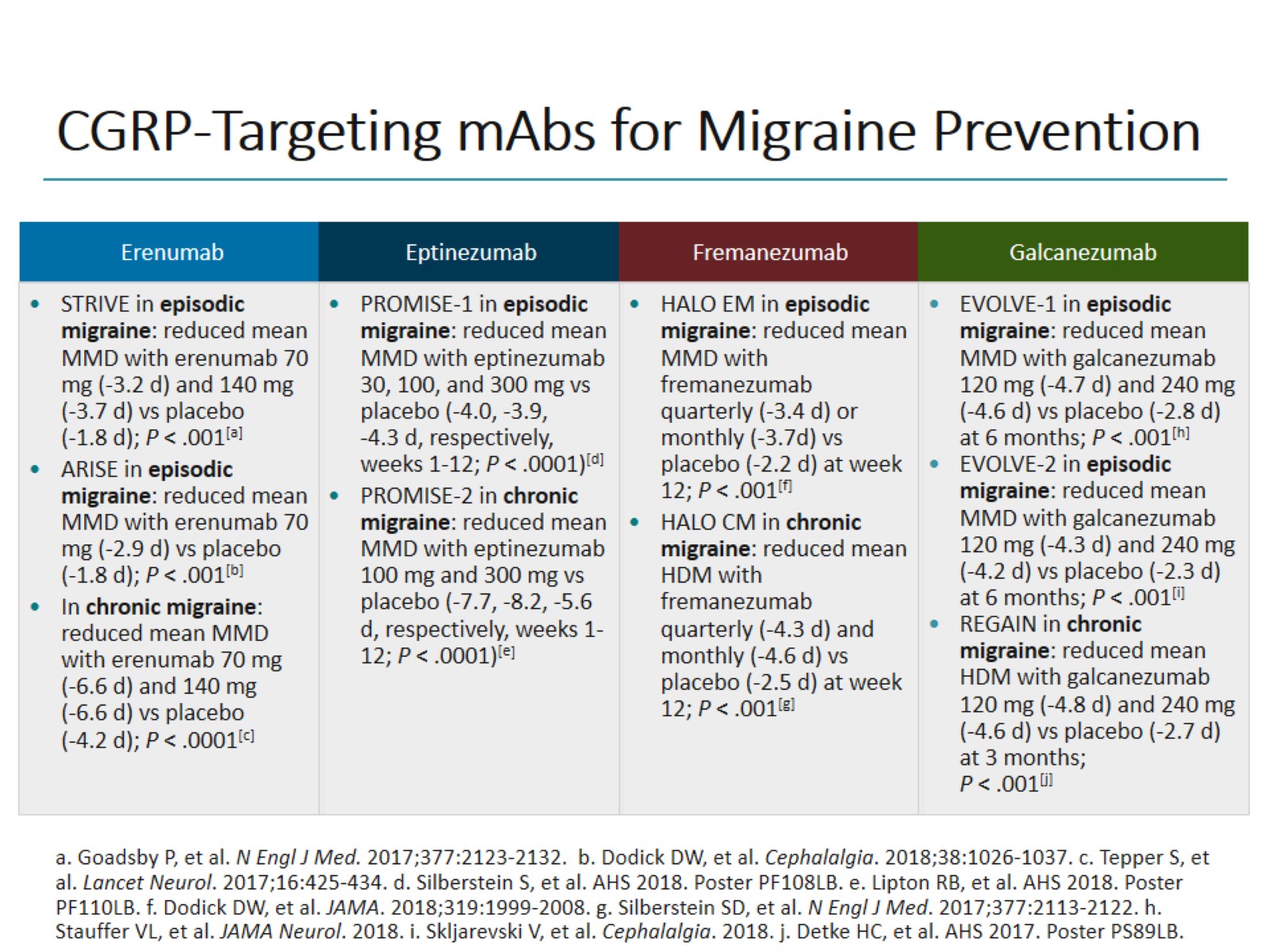 CGRP-Targeting mAbs for Migraine Prevention
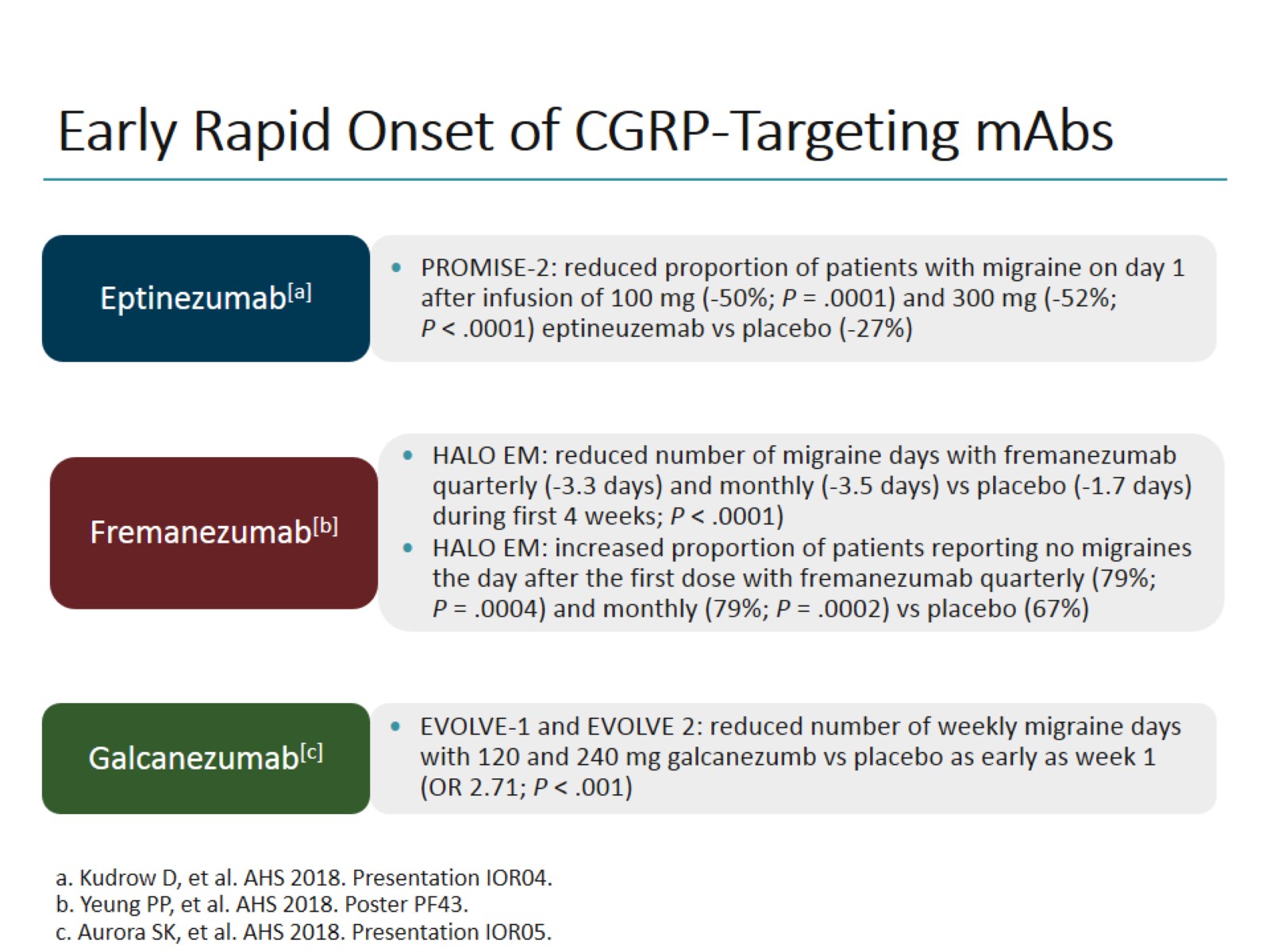 Early Rapid Onset of CGRP-Targeting mAbs
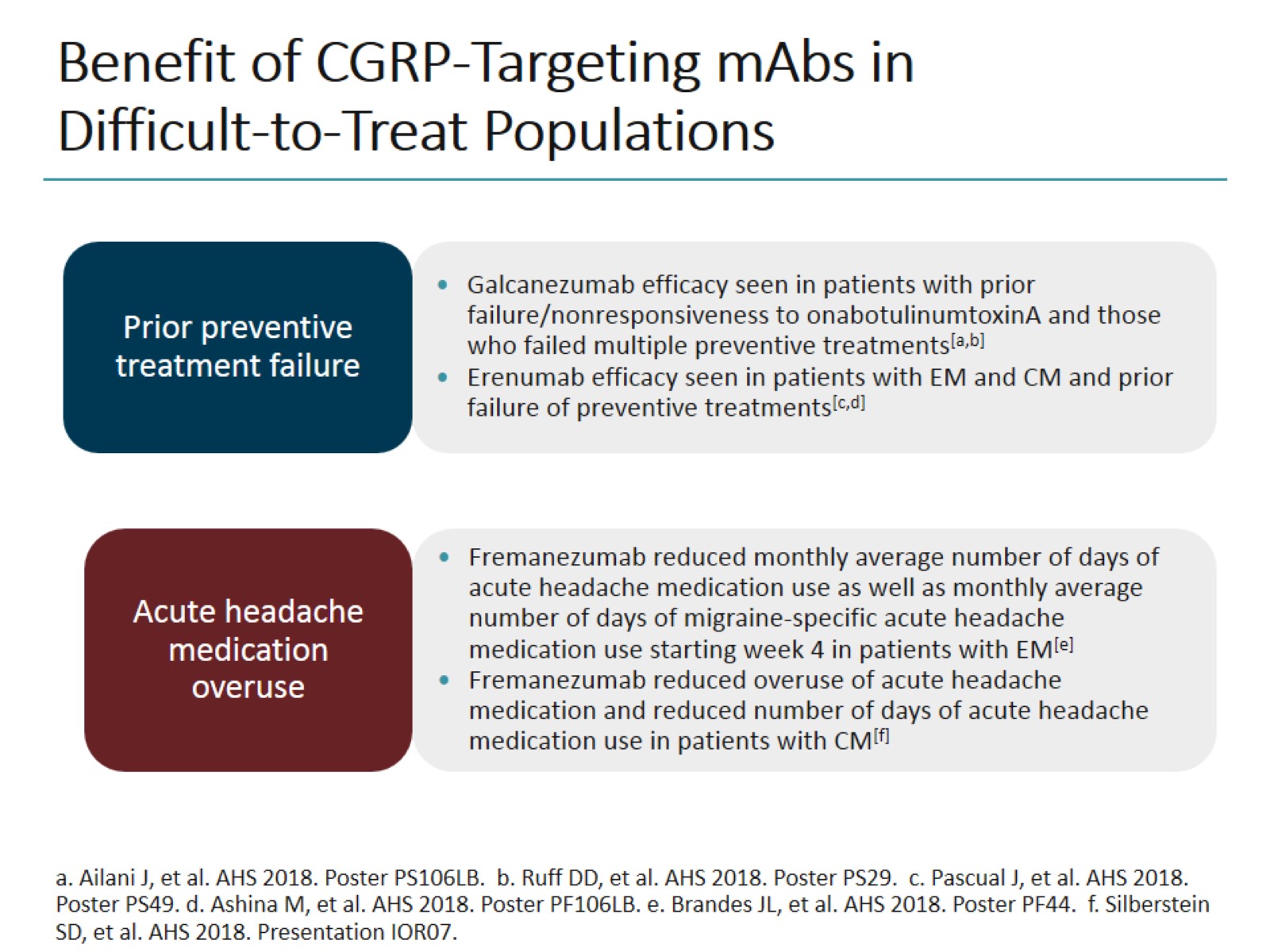 Benefit of CGRP-Targeting mAbs in Difficult-to-Treat Populations
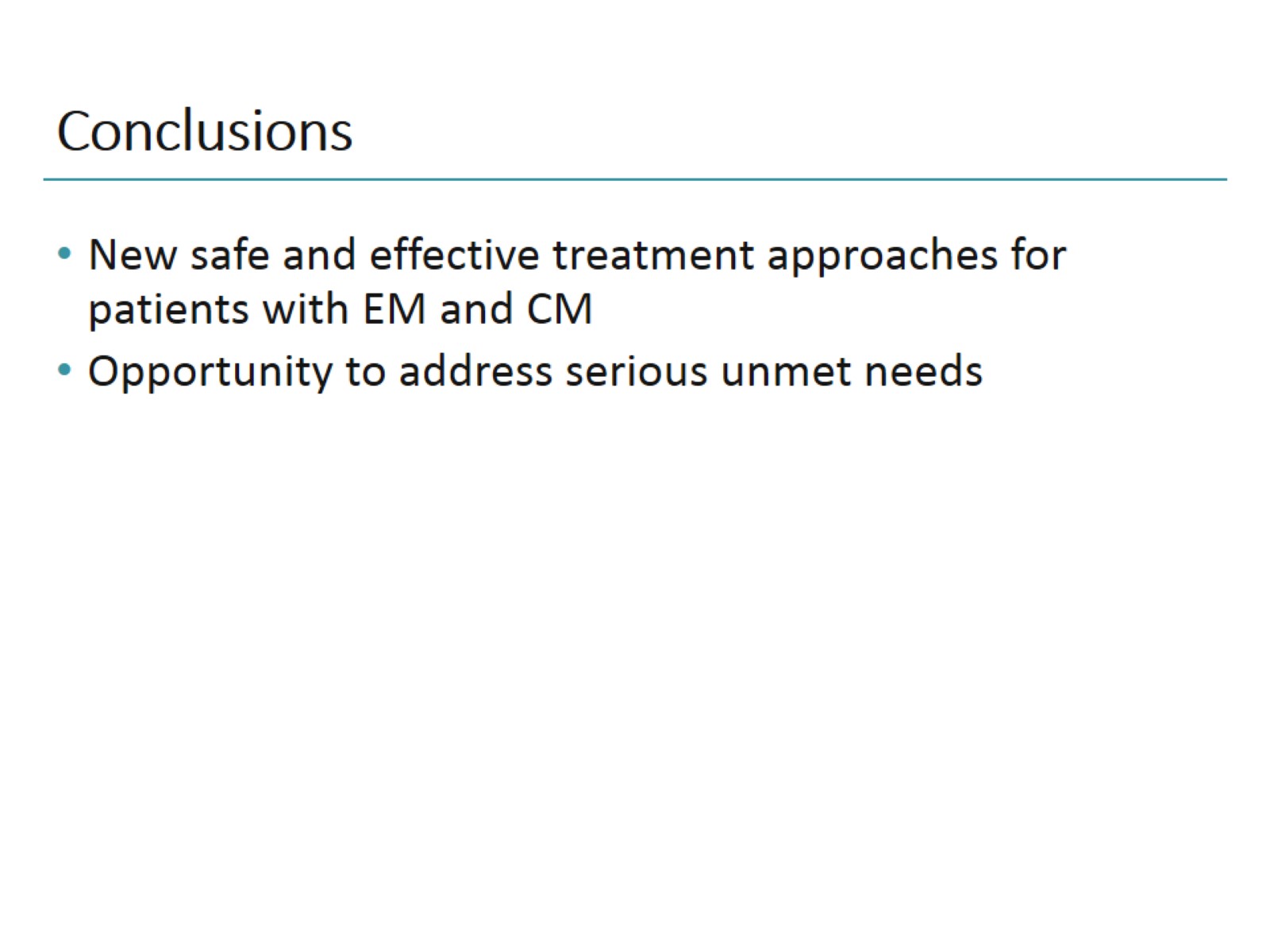 Conclusions
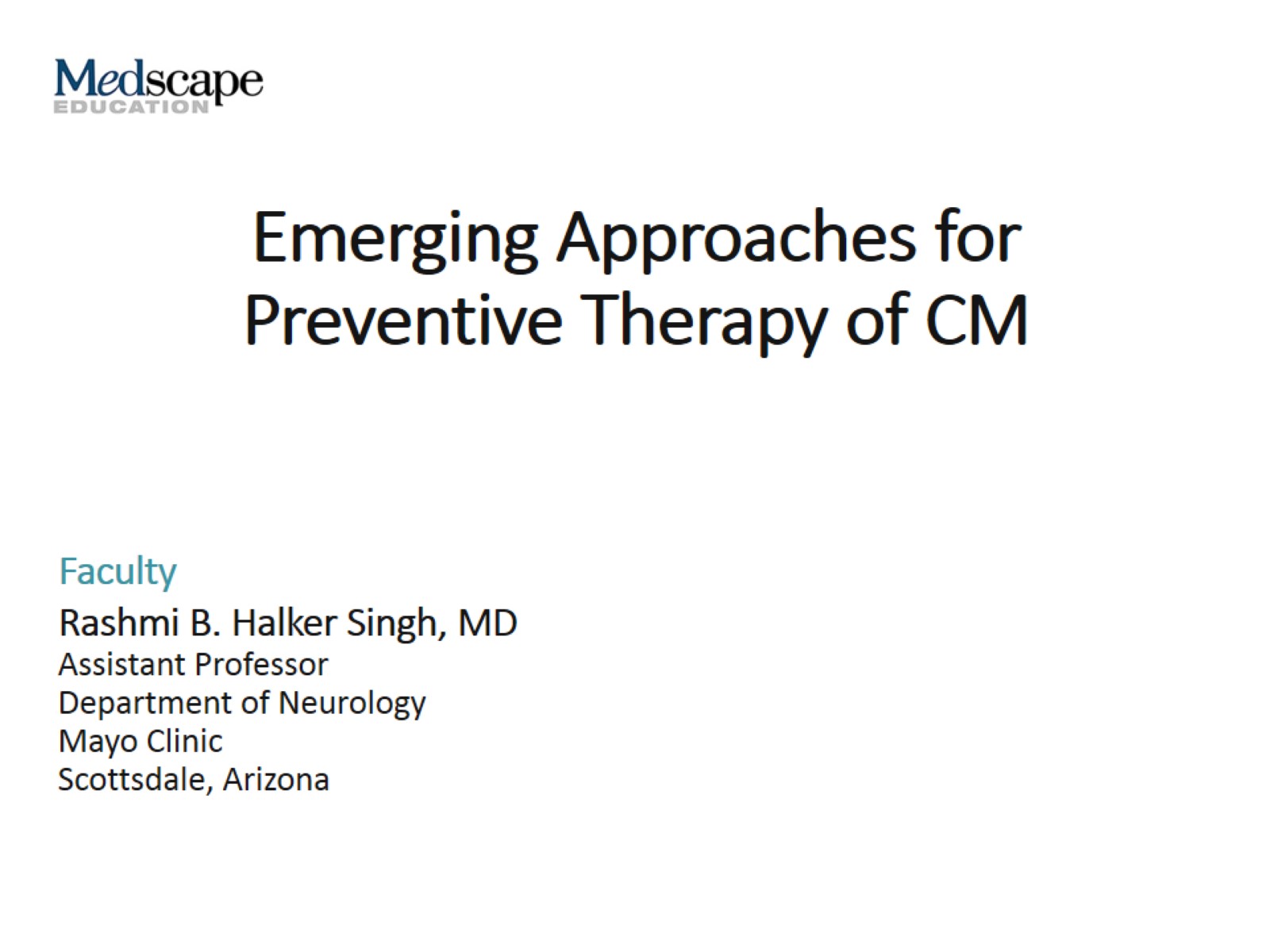 Emerging Approaches for Preventive Therapy of CM
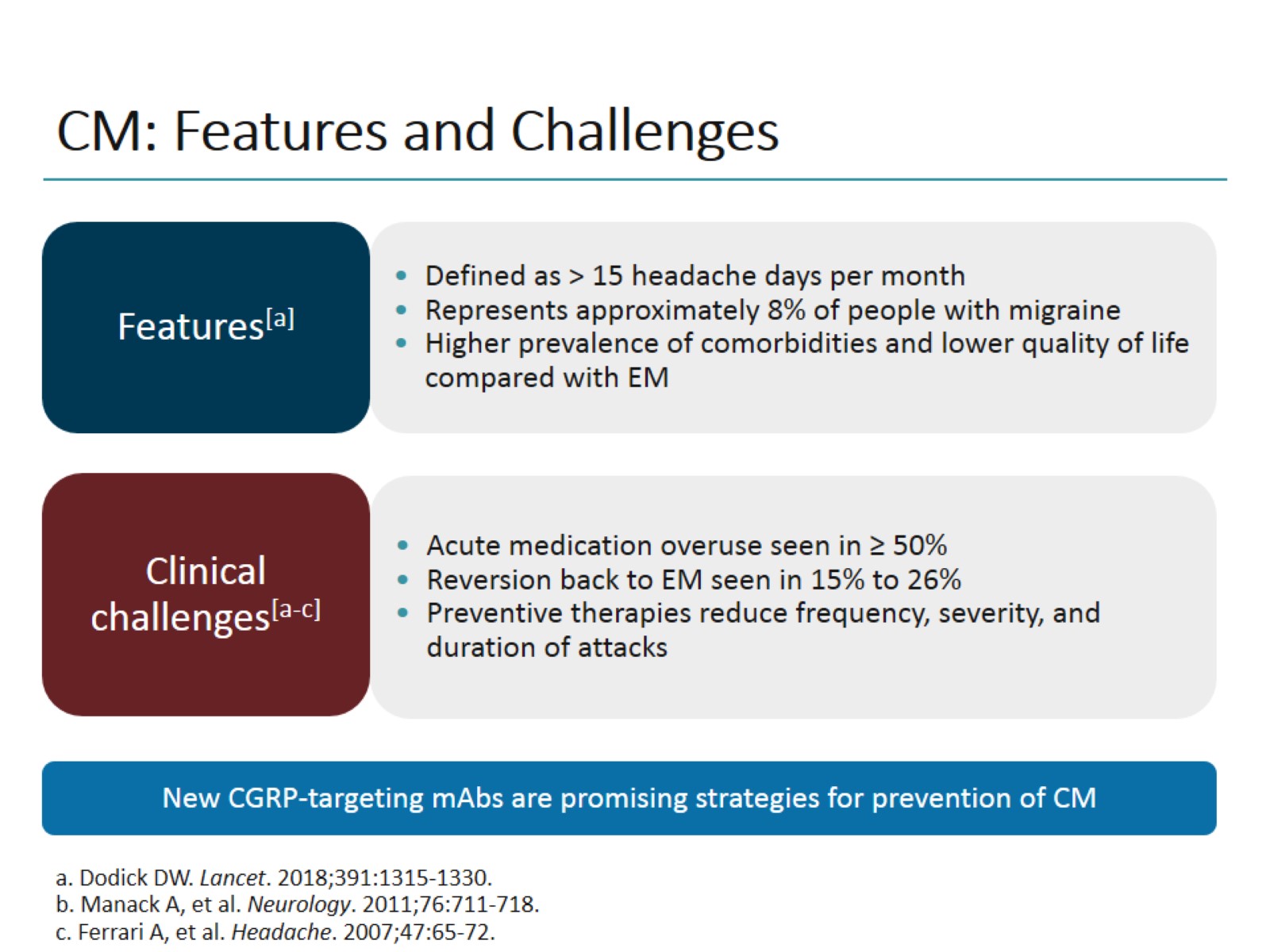 CM: Features and Challenges
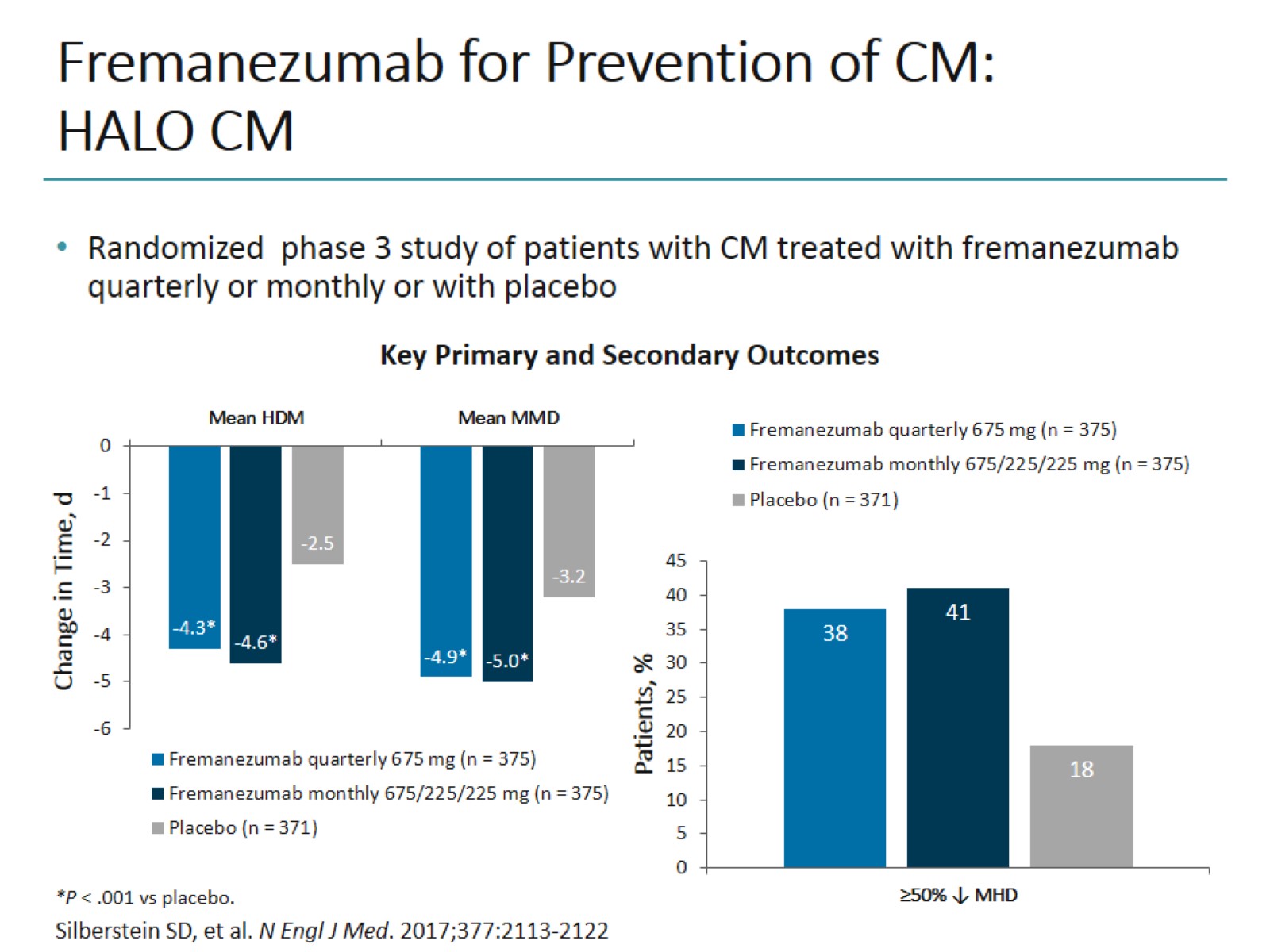 Fremanezumab for Prevention of CM: HALO CM
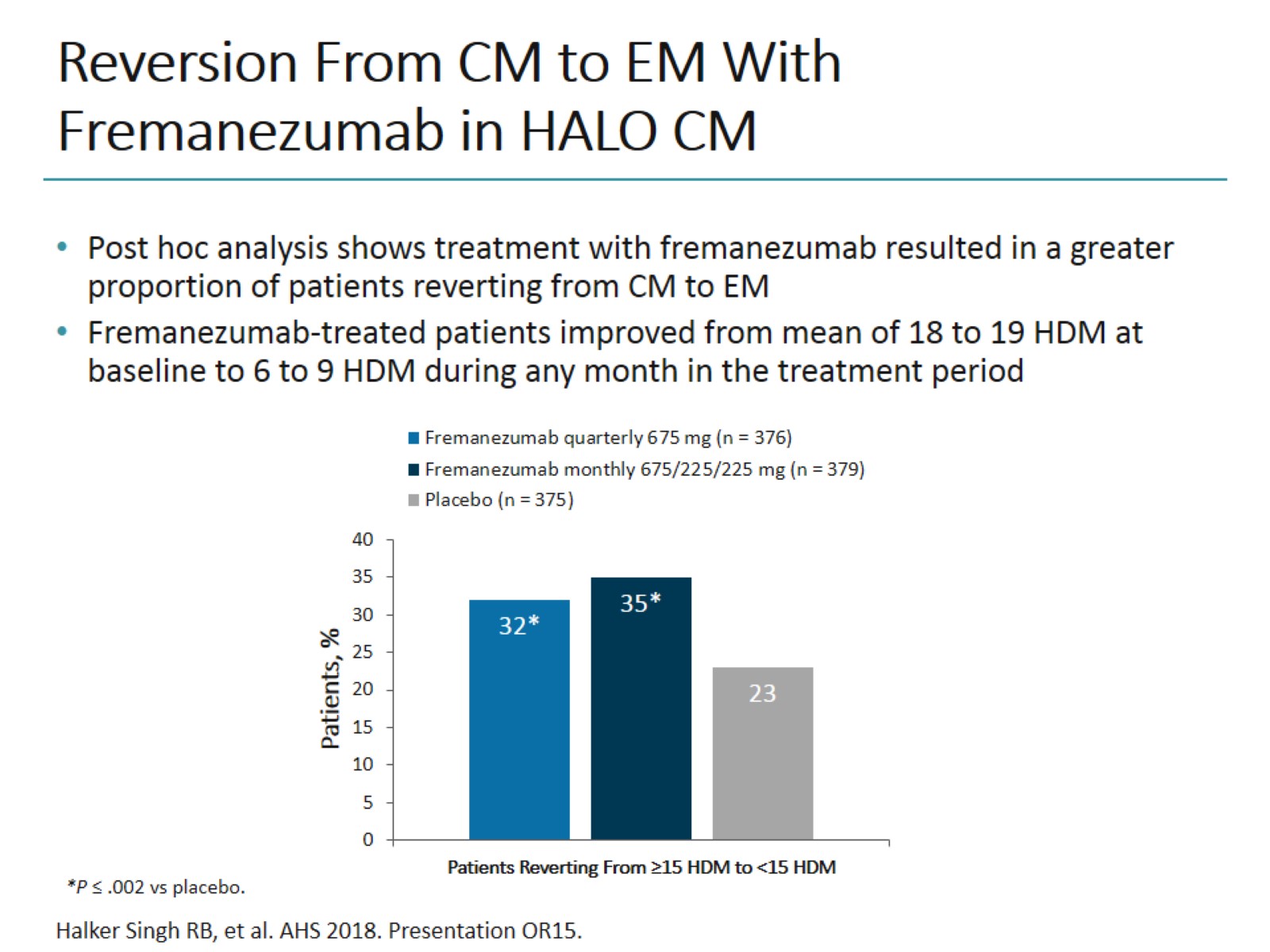 Reversion From CM to EM With Fremanezumab in HALO CM
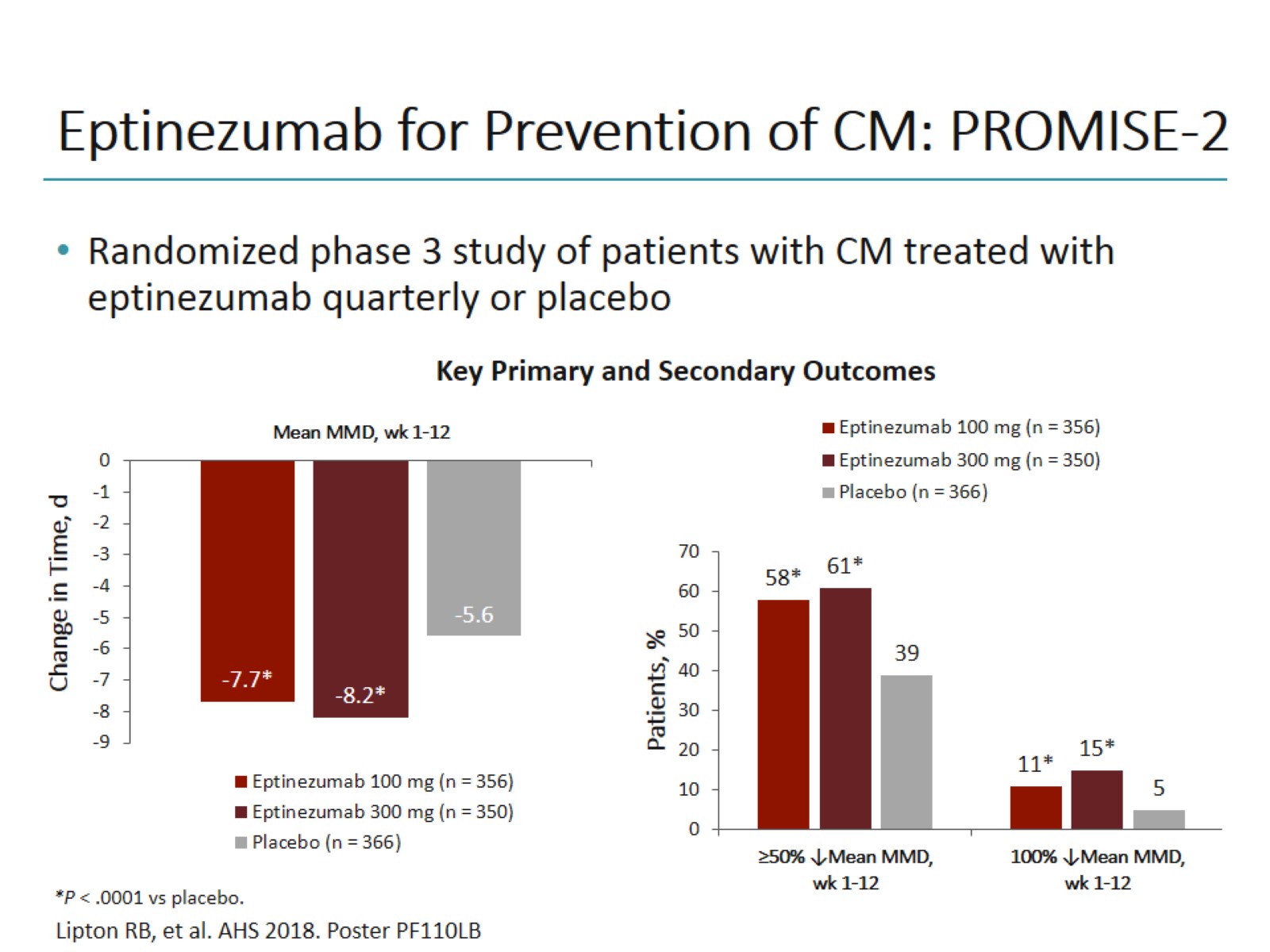 Eptinezumab for Prevention of CM: PROMISE-2
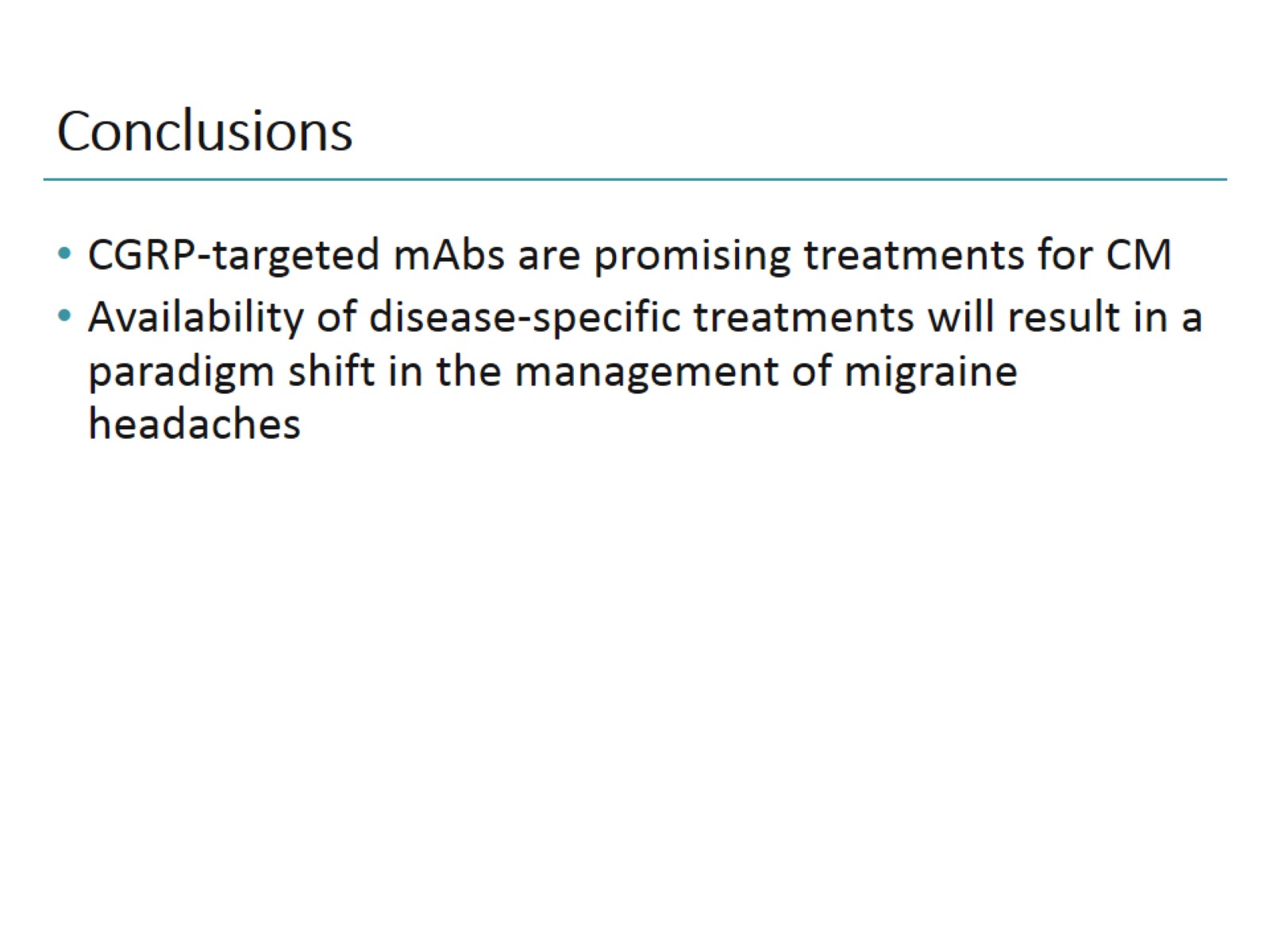 Conclusions
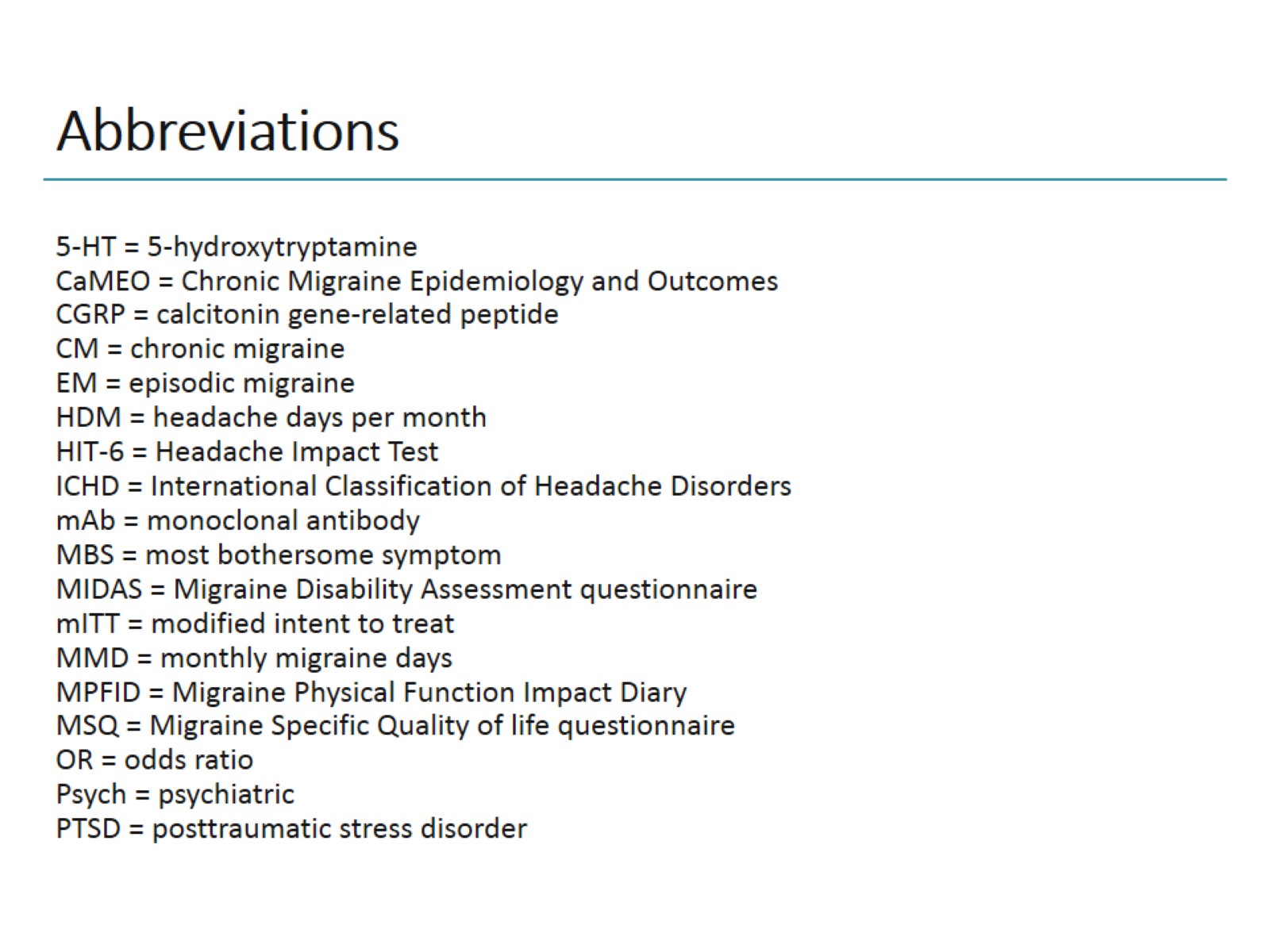 Abbreviations
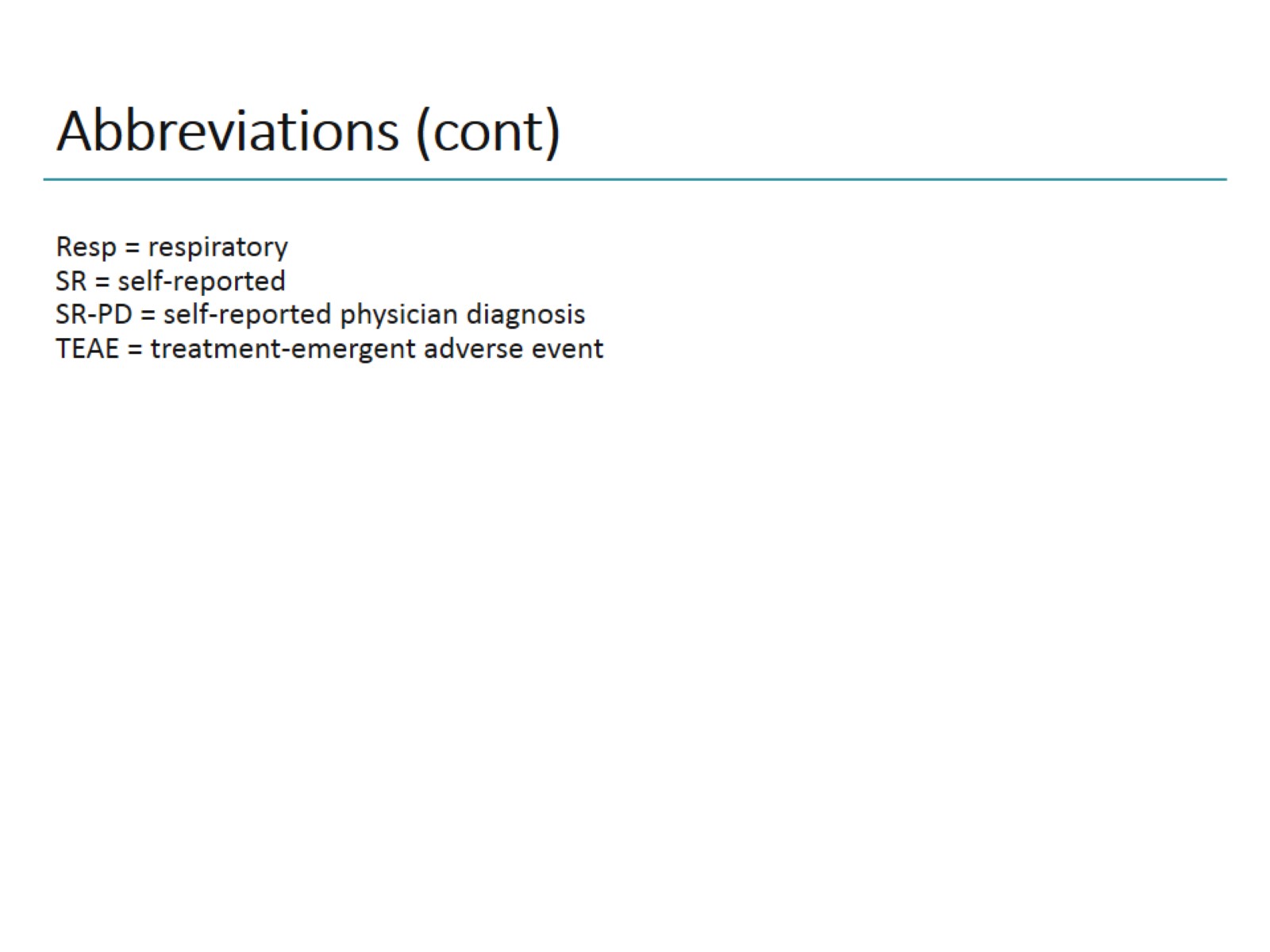 Abbreviations (cont)